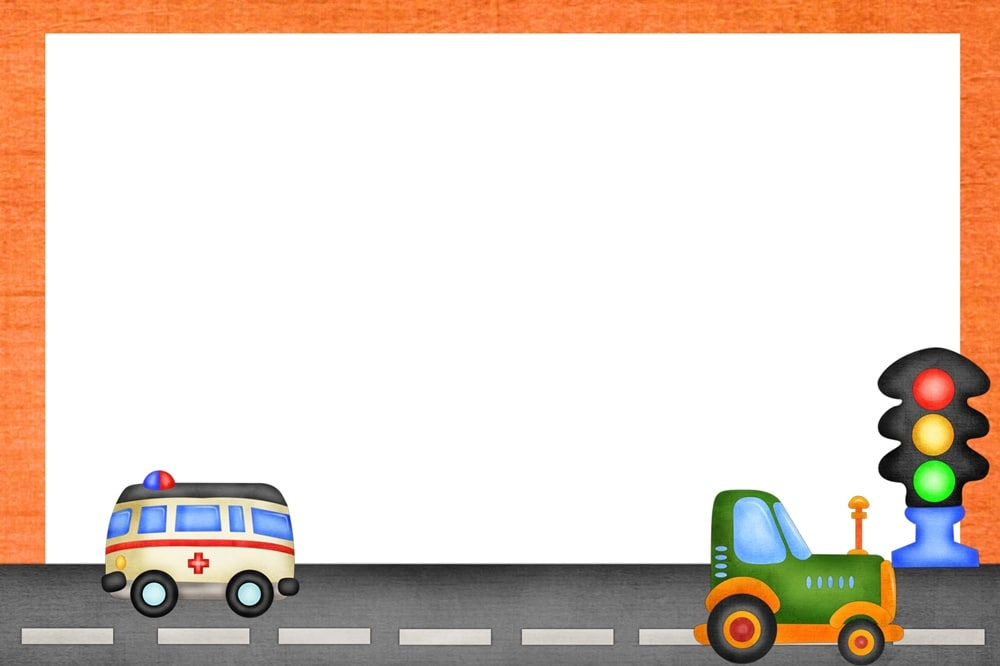 Ona tili va o‘qish savodxonligi
2-sinf
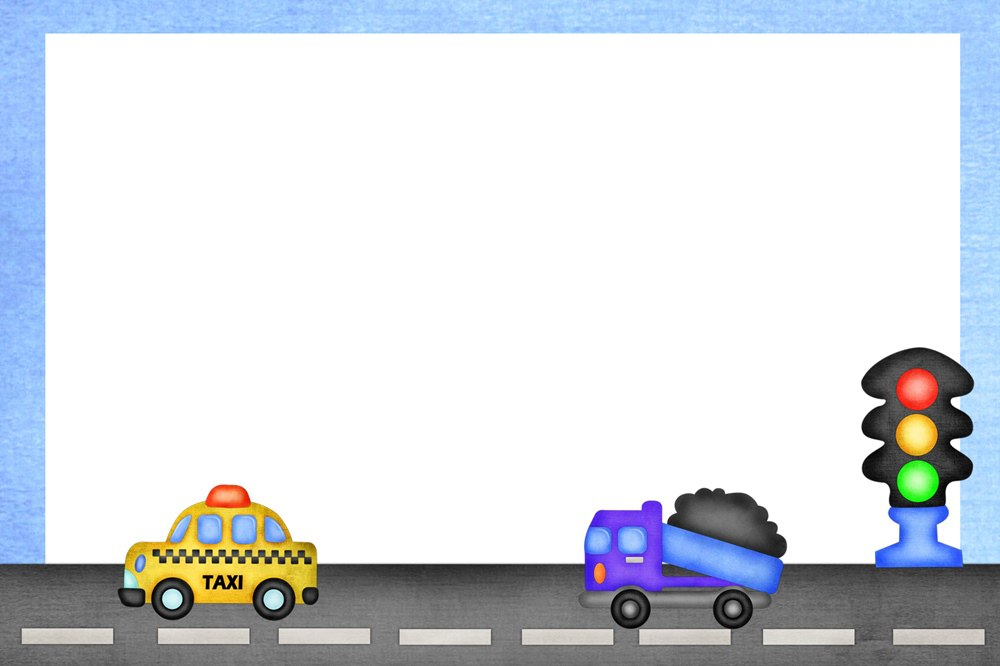 Mavzu:
11-BO‘LIM
 YO‘L QOIDASI-UMR FOYDASI
Yolg`iz qolgan yo`l belgisi
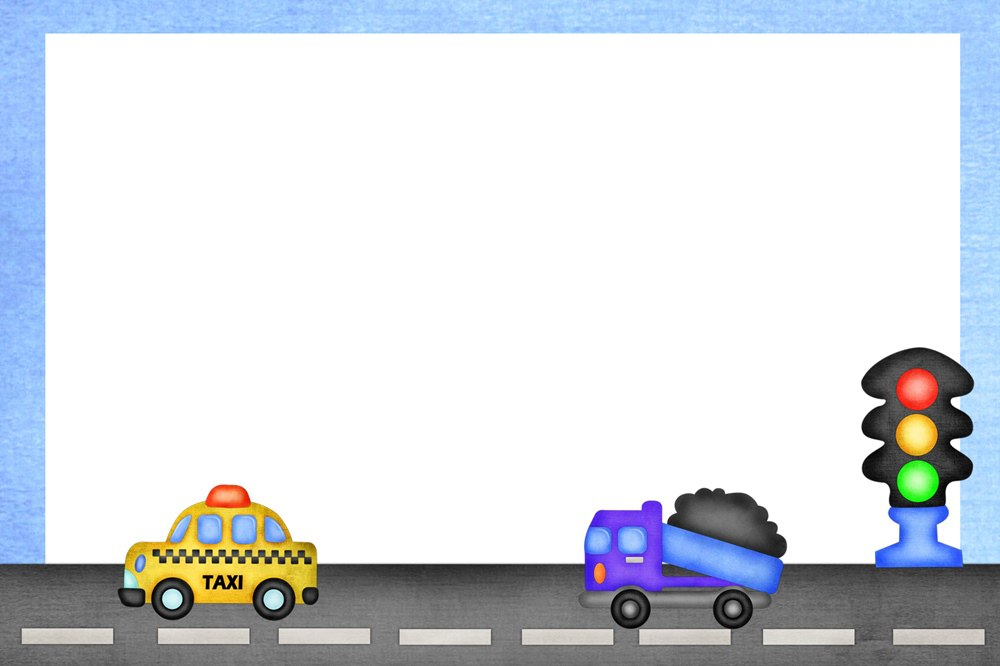 Mustaqil topshiriqni tekshirish:
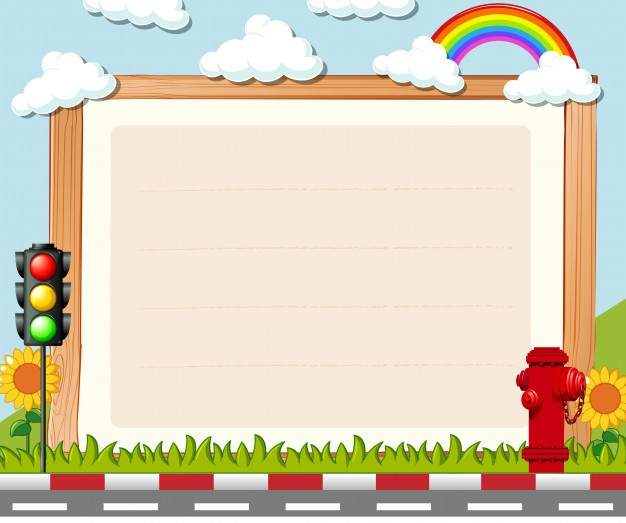 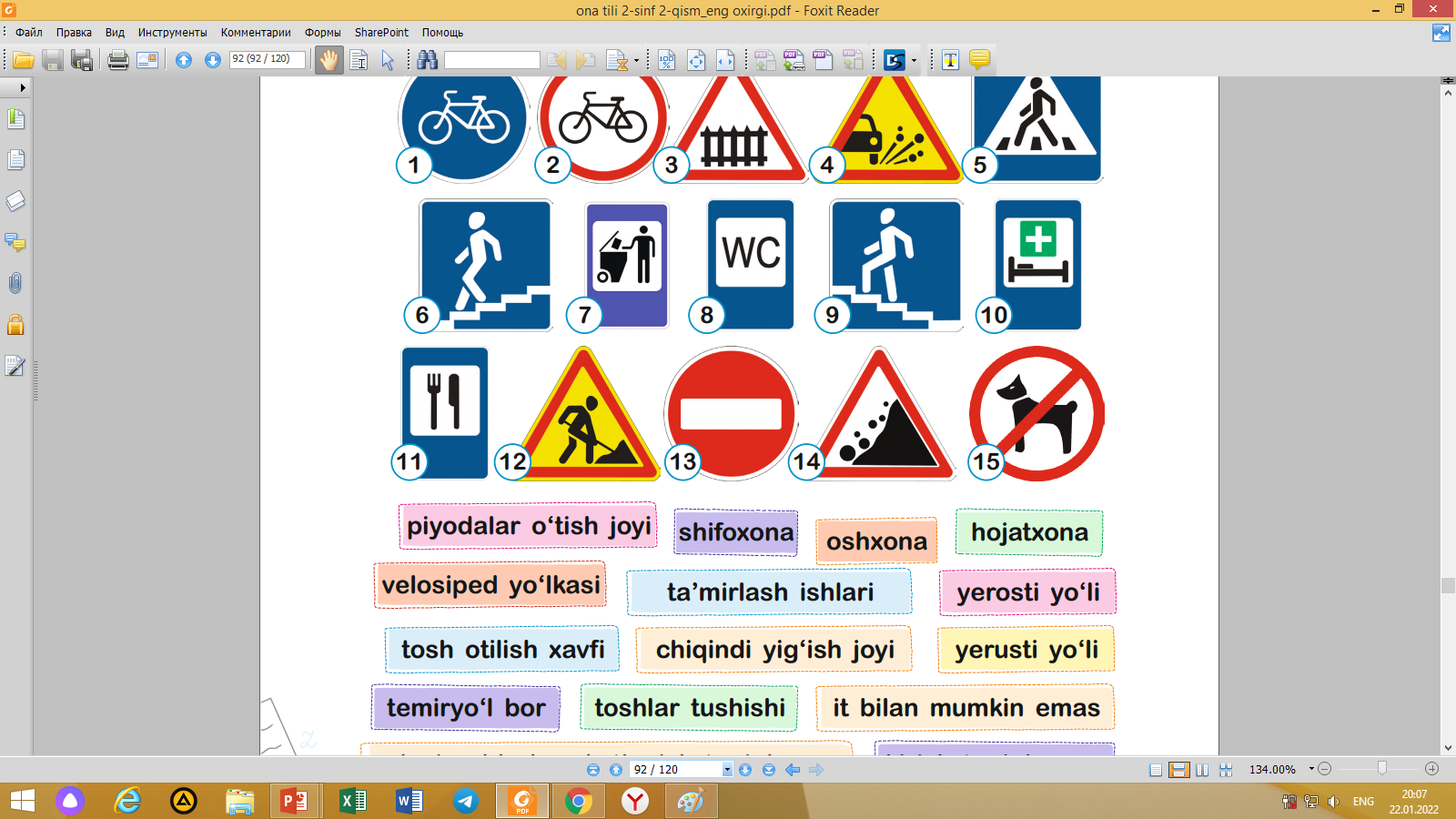 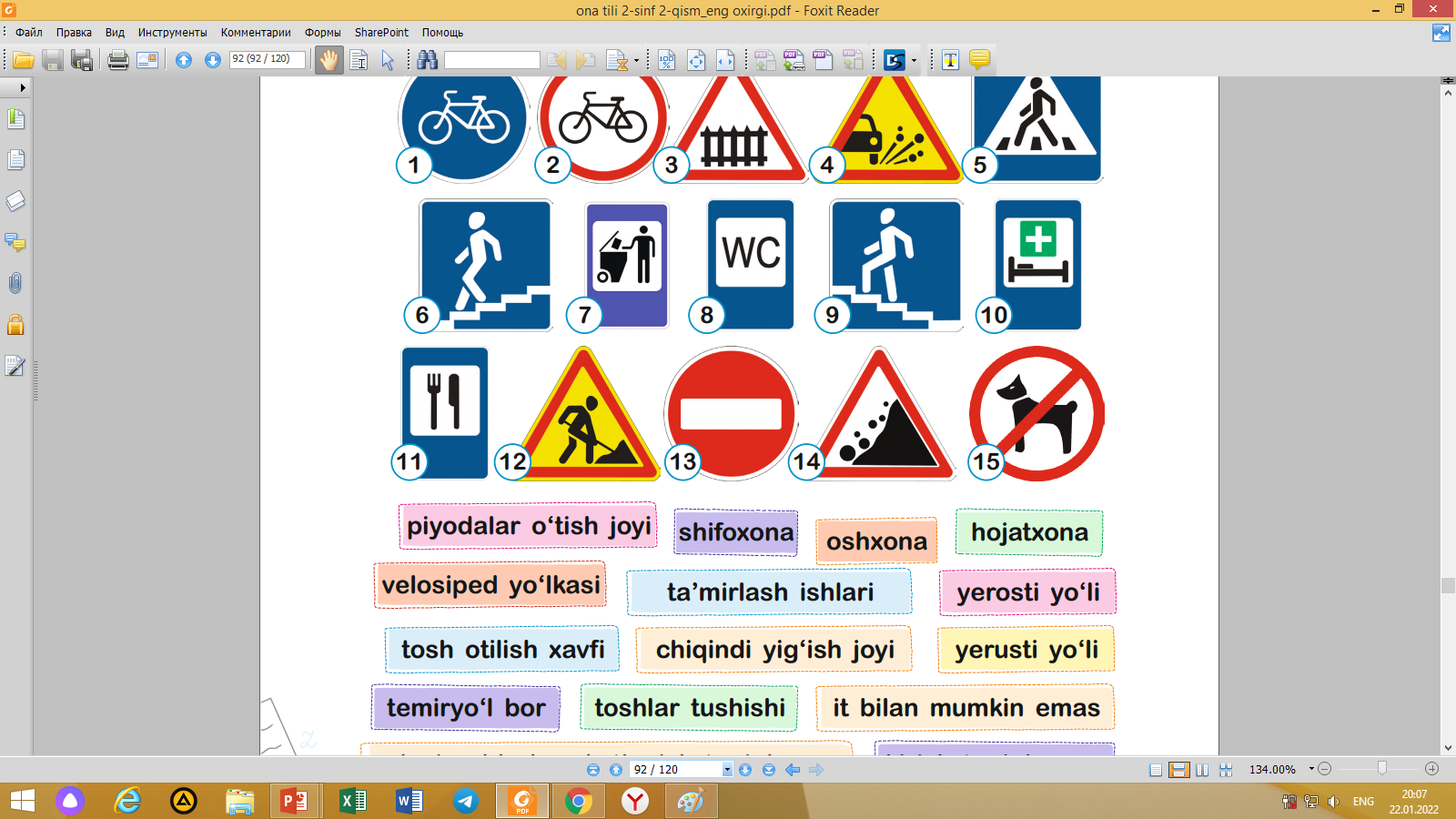 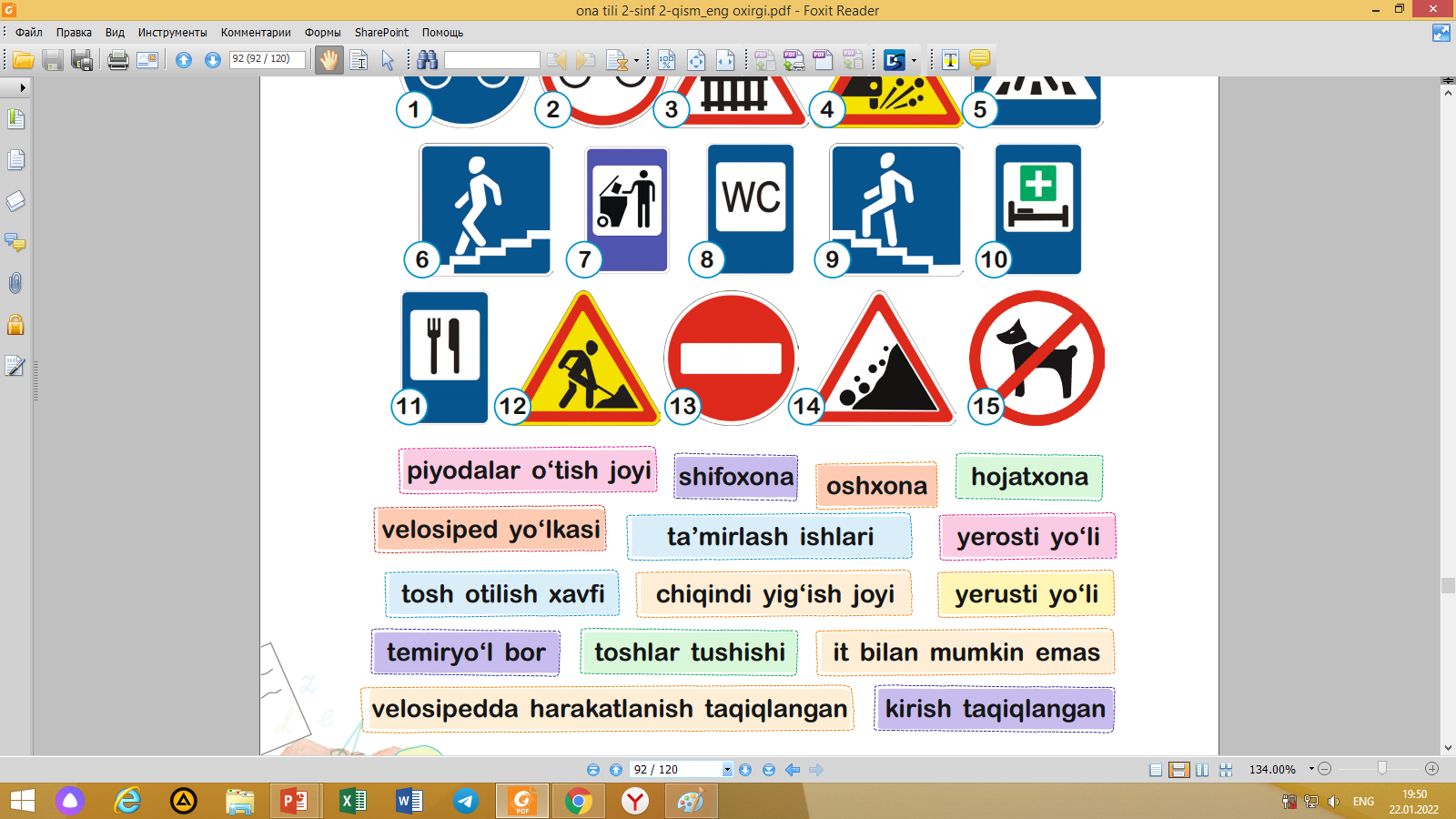 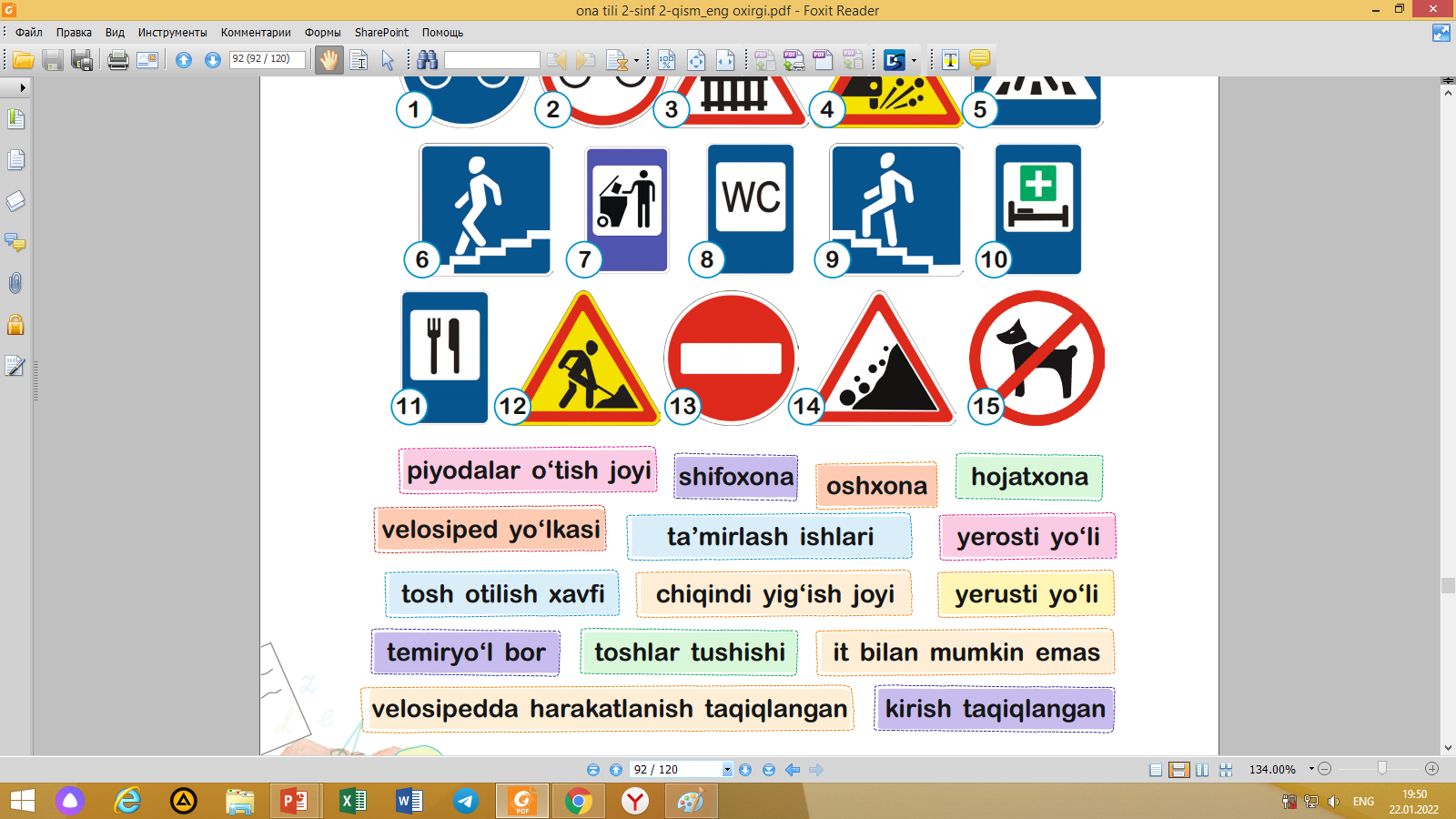 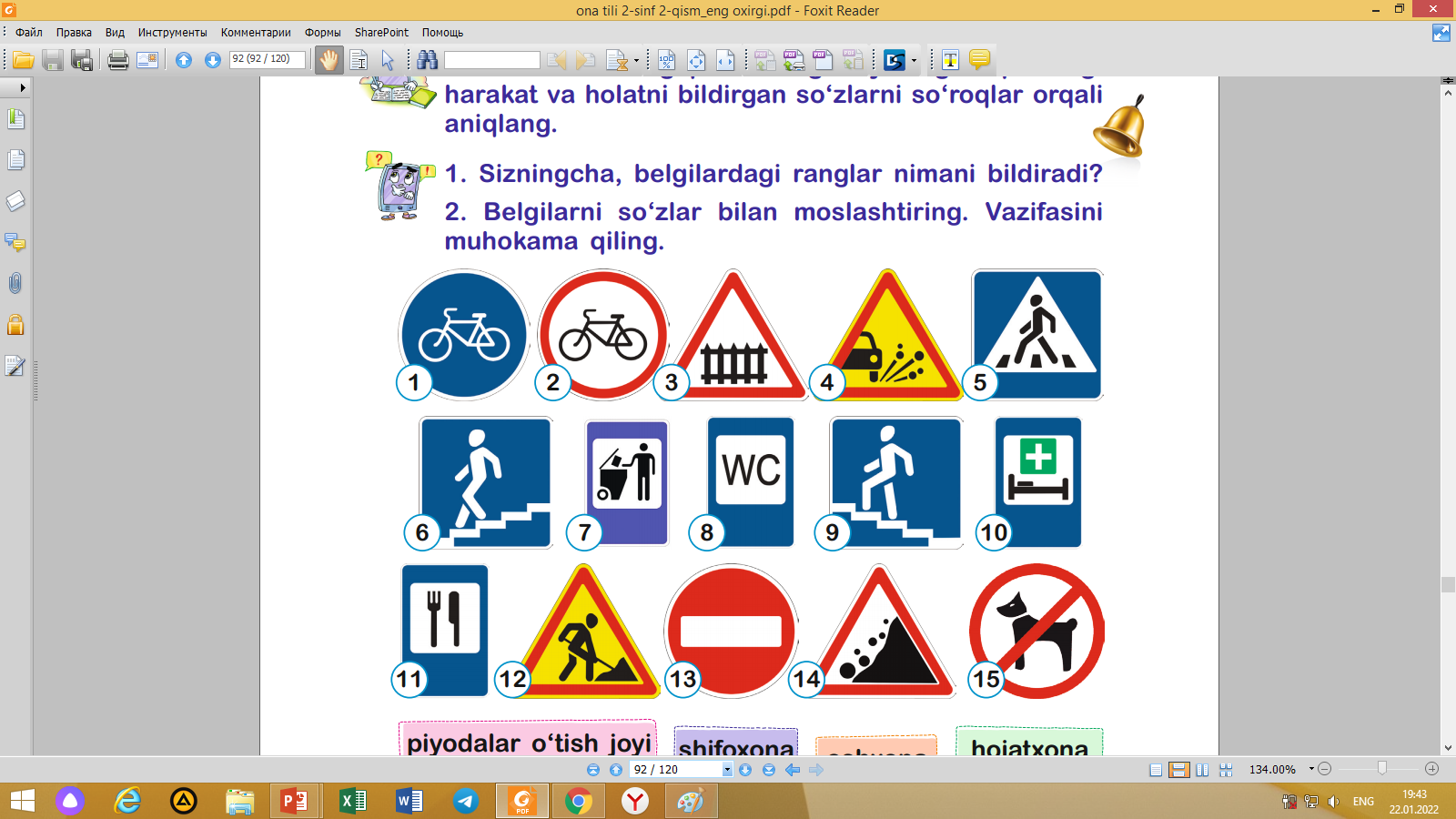 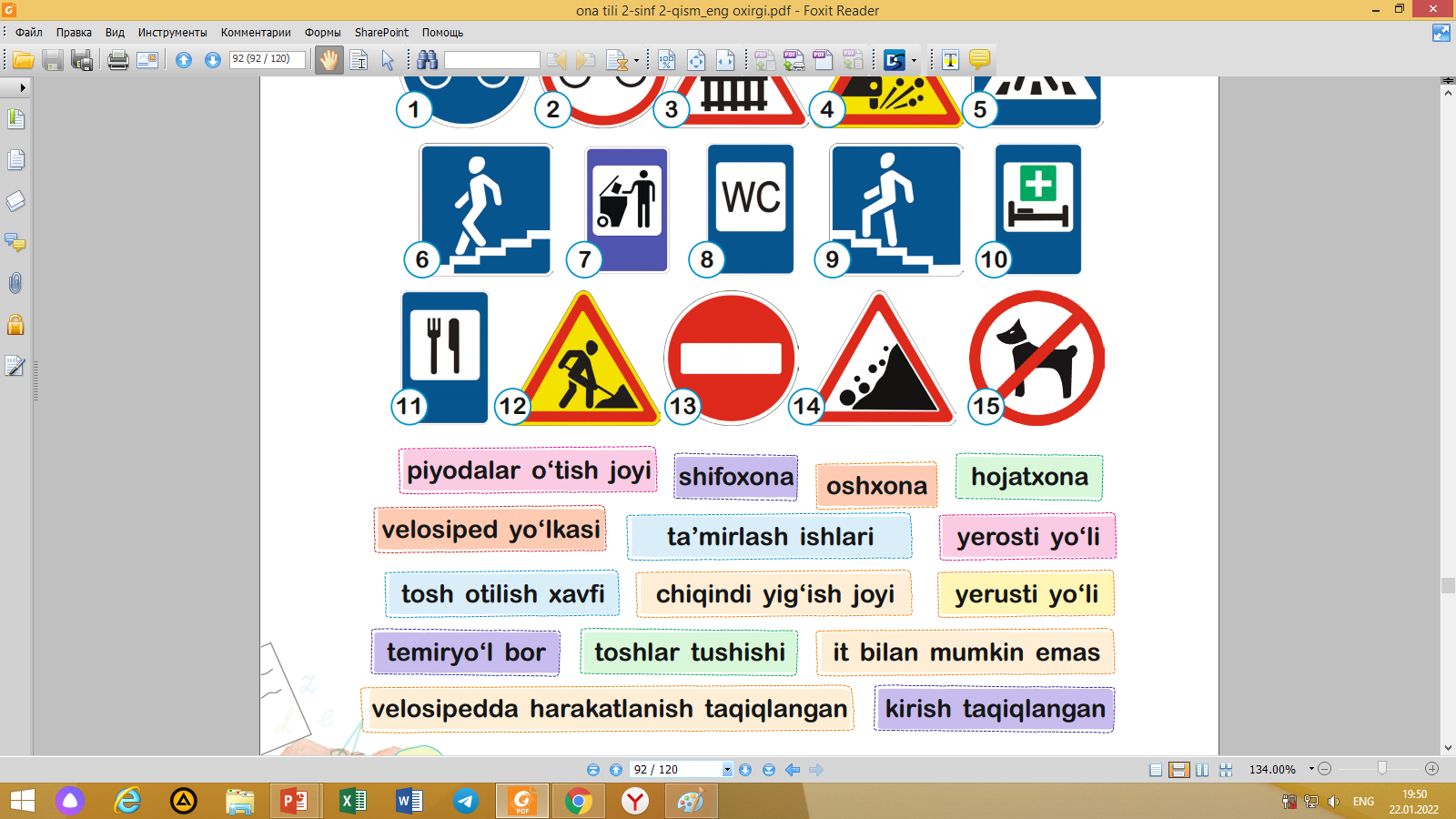 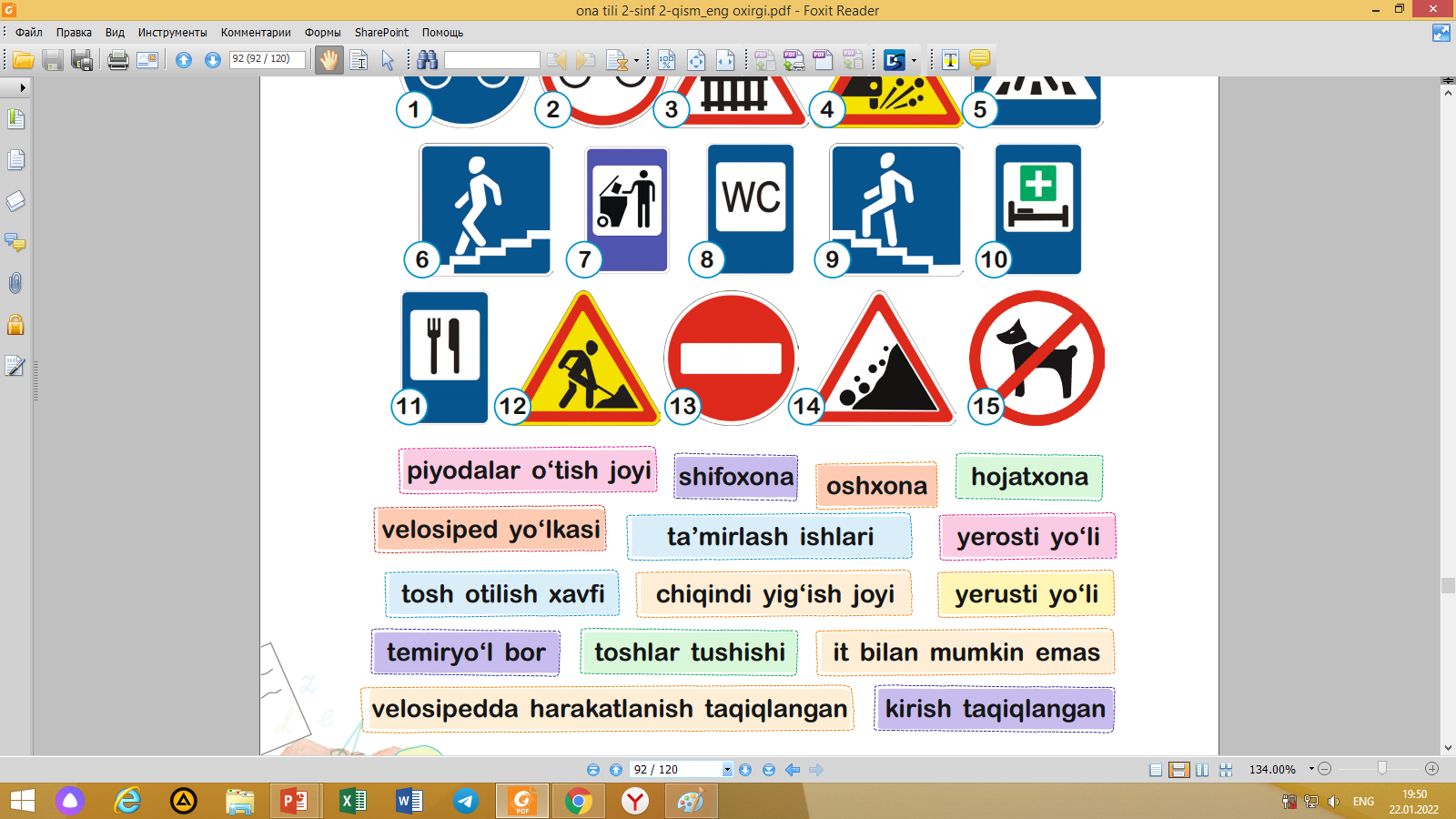 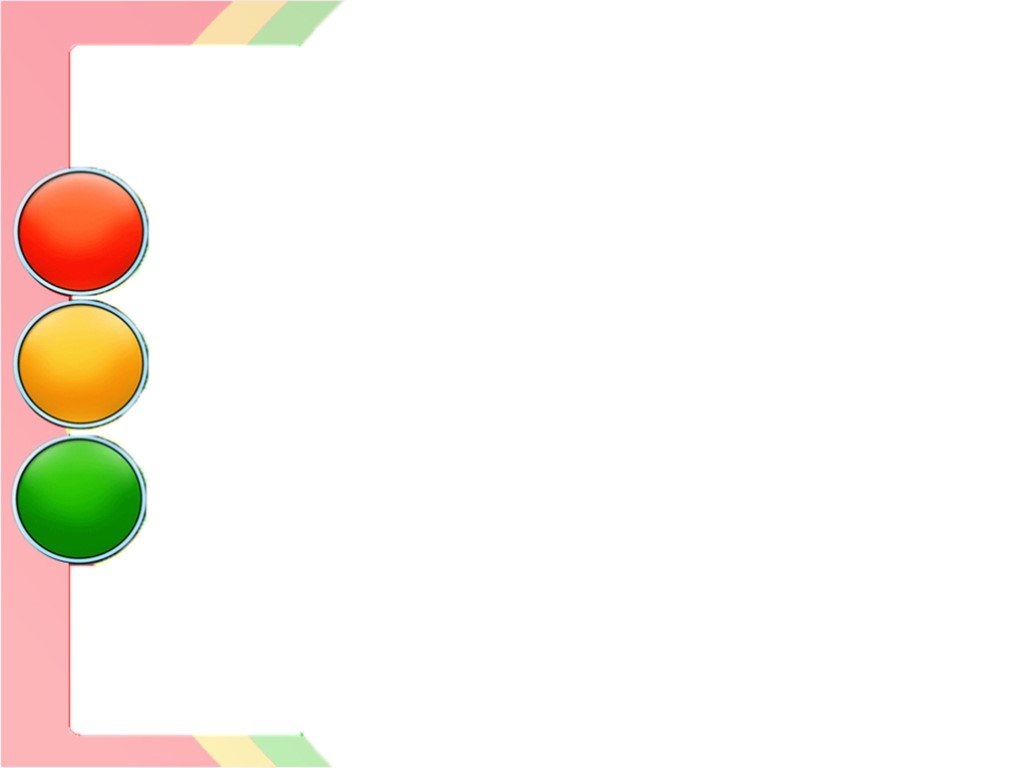 1 . Maktabingiz oldidagi piyodalar o‘tish joyini bildiruvchi belgini ko‘rganda haydovchi nima qilishi kerak?
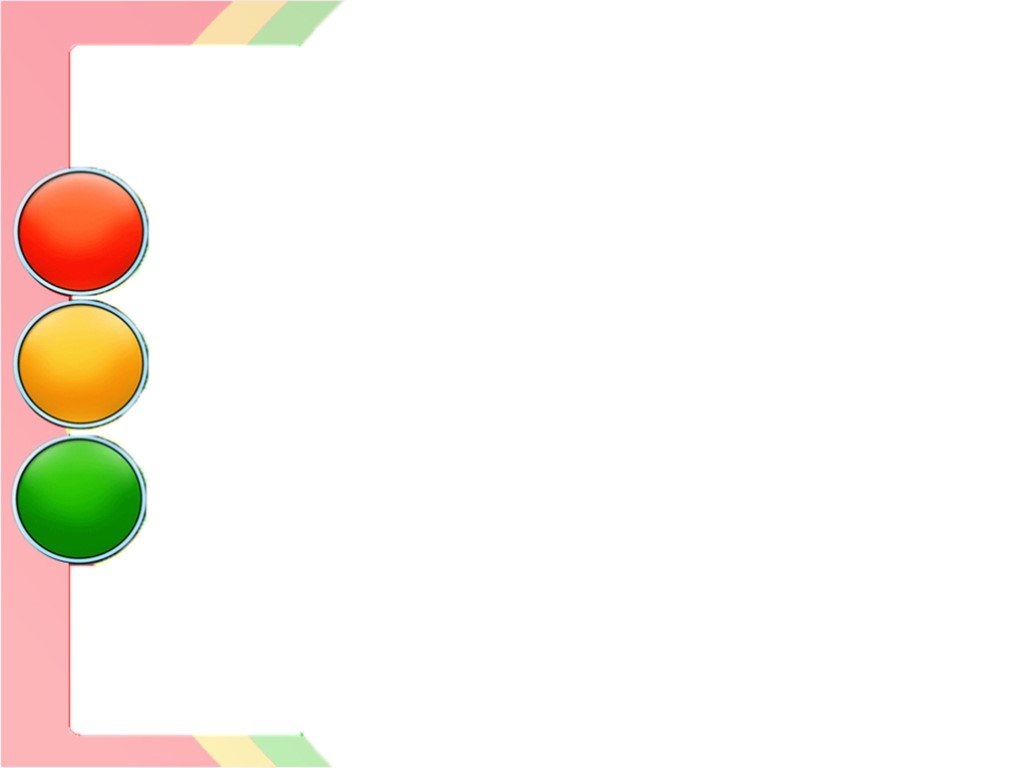 2. Siz yo‘lni doim belgilangan 
joydan kesib o‘tasizmi?Nega unday qilasiz?
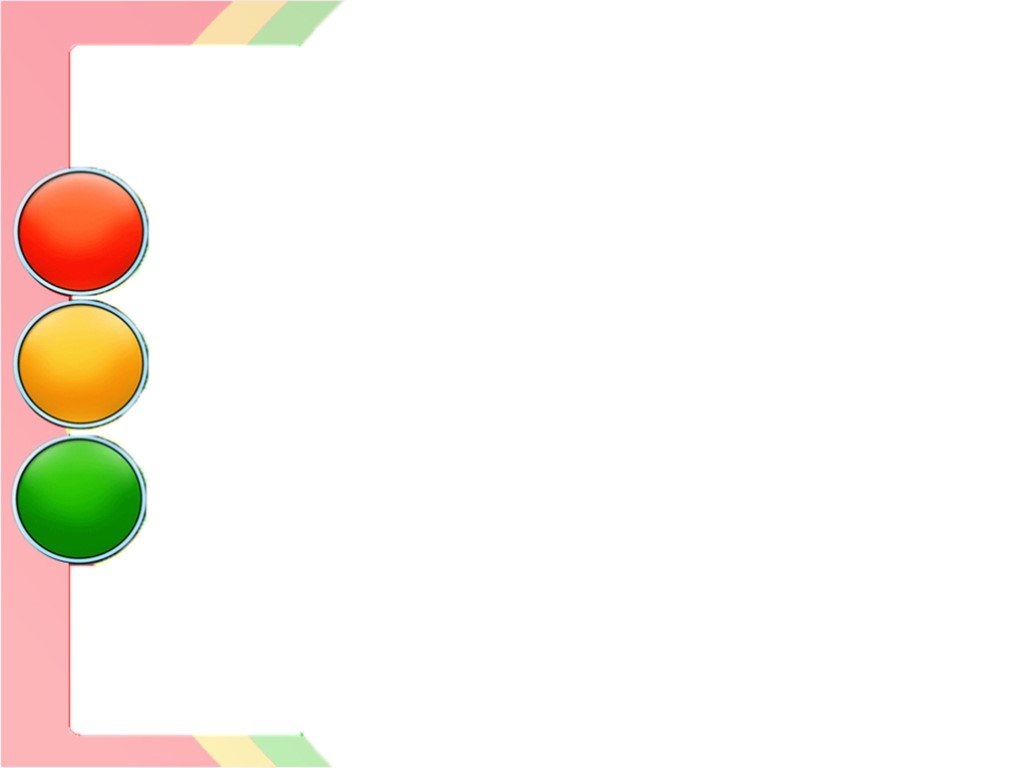 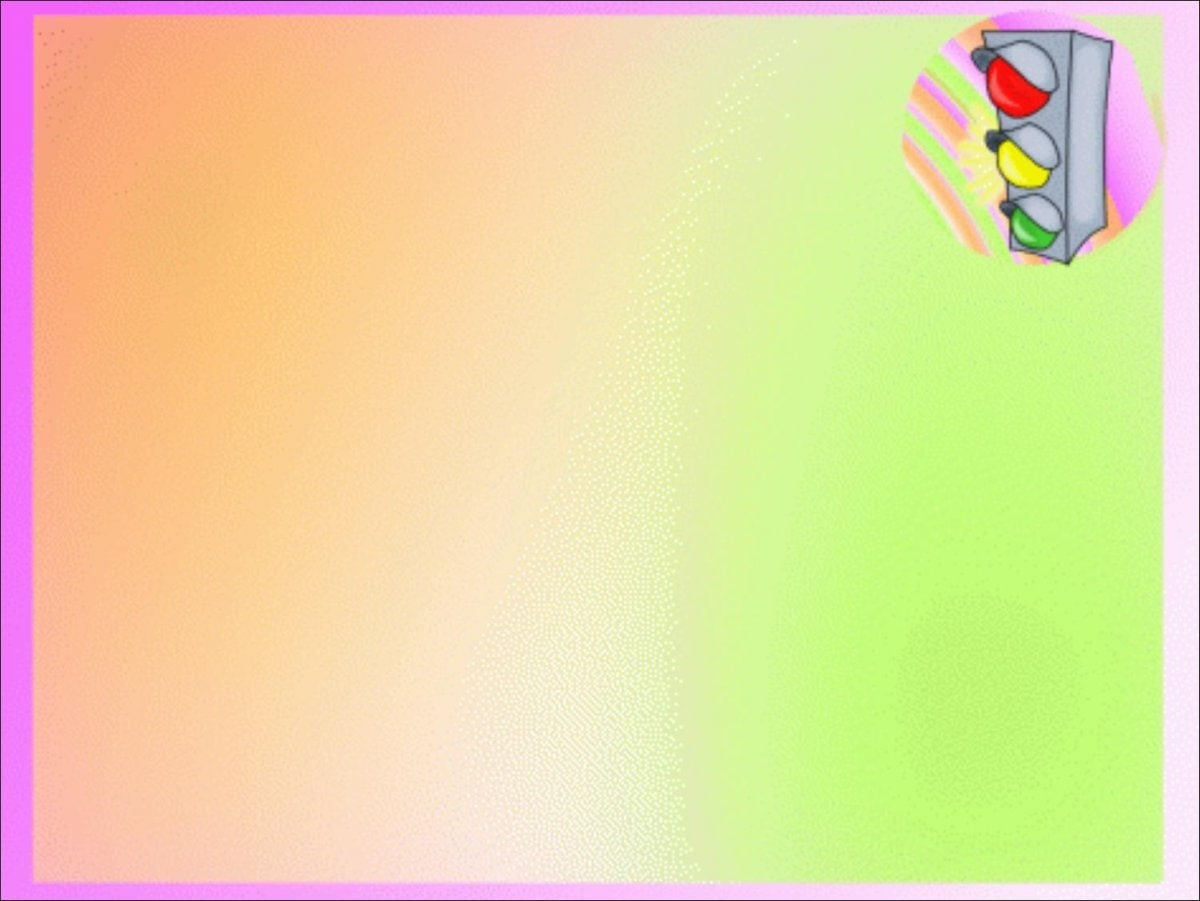 YOLG‘IZ QOLGAN YO‘L BELGISI
Ko‘cha chetida yo‘l belgisi bo‘lardi. Uning odamlarga foydasi ko‘p edi. Biroq kunlar o‘tib belgi zerika boshladi:
– Eh, buncha zerikarli bo‘lmasa? Yo‘lda yalpayib yotadigan chiziqlar ham ketib qolganiga bir hafta bo‘ldi
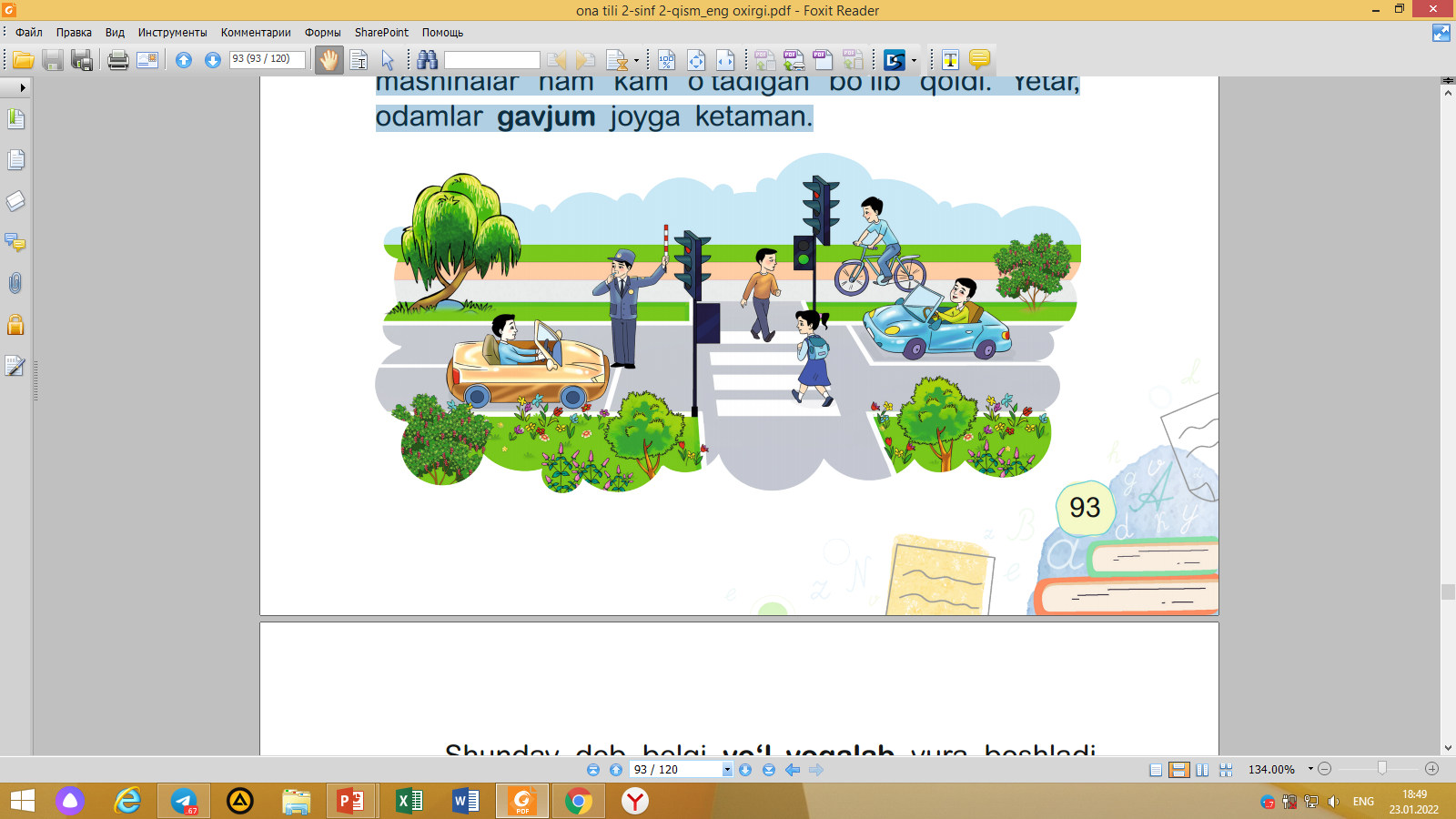 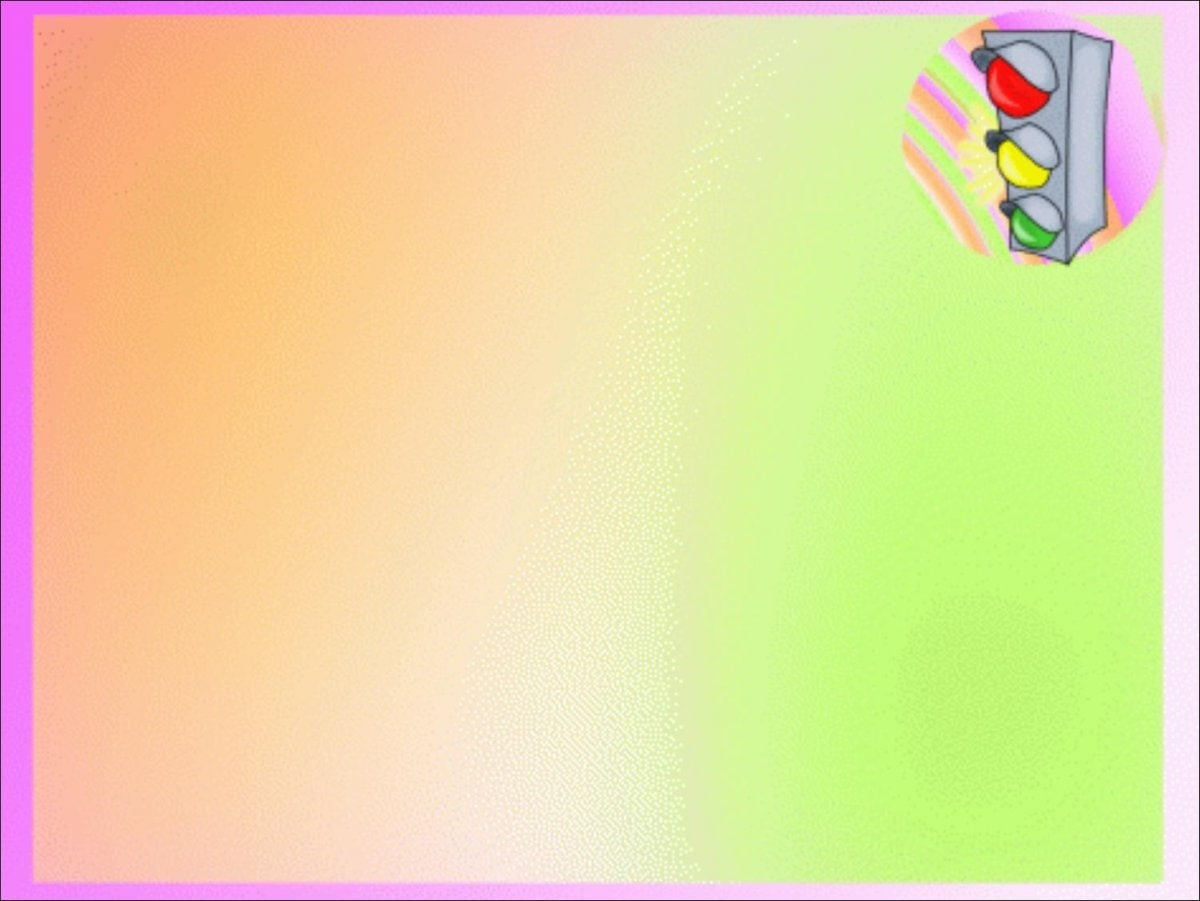 YOLG‘IZ QOLGAN YO‘L BELGISI
O‘shandan beri yolg‘izman. Odamlar va mashinalar ham kam o‘tadigan bo‘lib qoldi. Yetar, odamlar gavjum joyga ketaman. Shunday deb belgi yo‘l yoqalab yura boshladi. U qushlar sayrashini, yo‘l chetidagi ariqning quvnoq shildirashini tingladi.
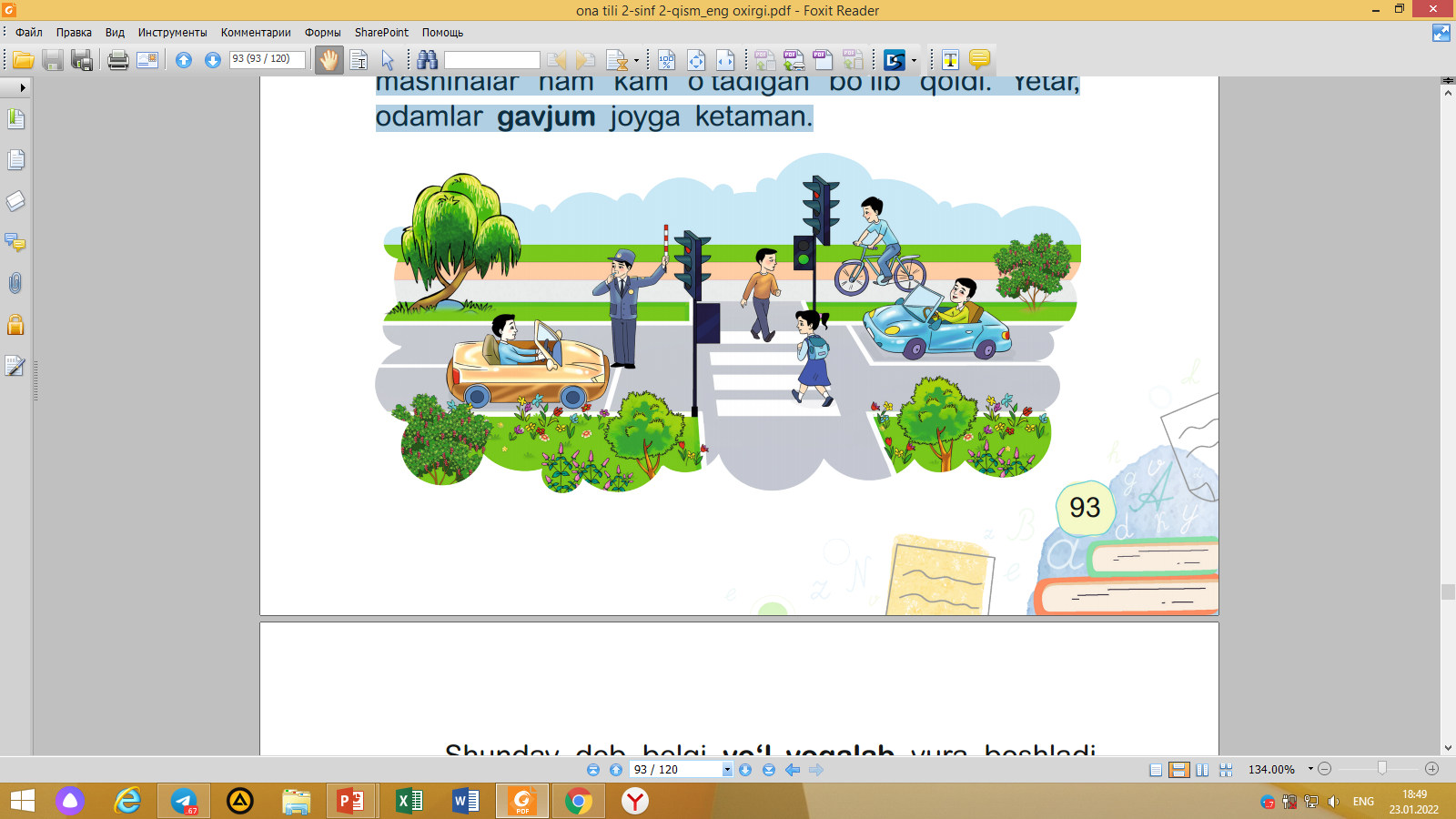 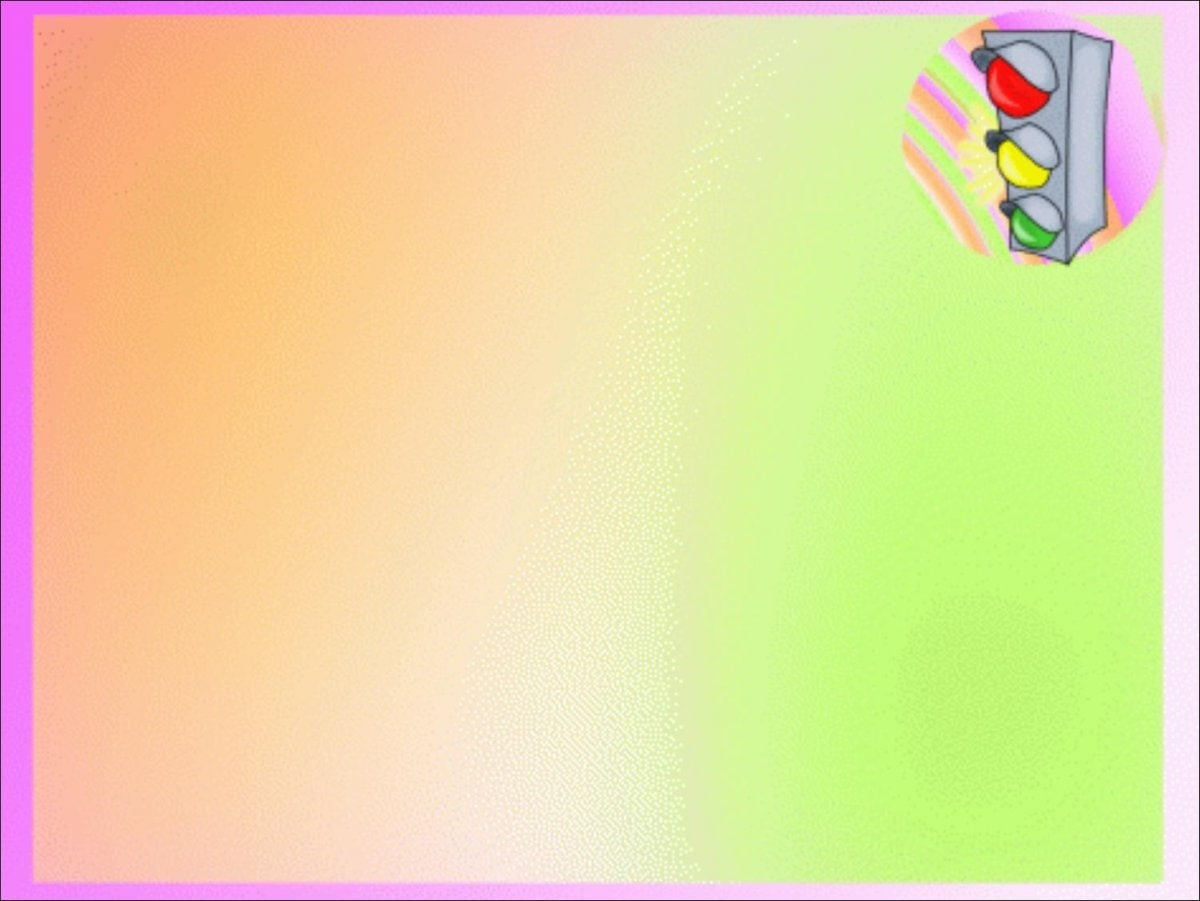 Tabiatga mahliyo bo‘lgancha o‘z o‘rnidan ancha uzoqlashib ketdi.Bu orada maktabda darslar tugadi. Bolalar har doimgidek ilgari belgi turgan joydan yo‘lni kesib o‘tishardi. Chunki ular belgining ketib qolganini bilishmasdi-da. Boshqa tomondan “Kamaz” ham yo‘lda belgi yo‘q ekan deb shoshib kelardi. “Kamaz” yo‘ldan o‘tayotgan bolalarga ko‘zi tushdi-yu, g‘ildiraklari chiyillab zo‘rg‘a to‘xtadi.
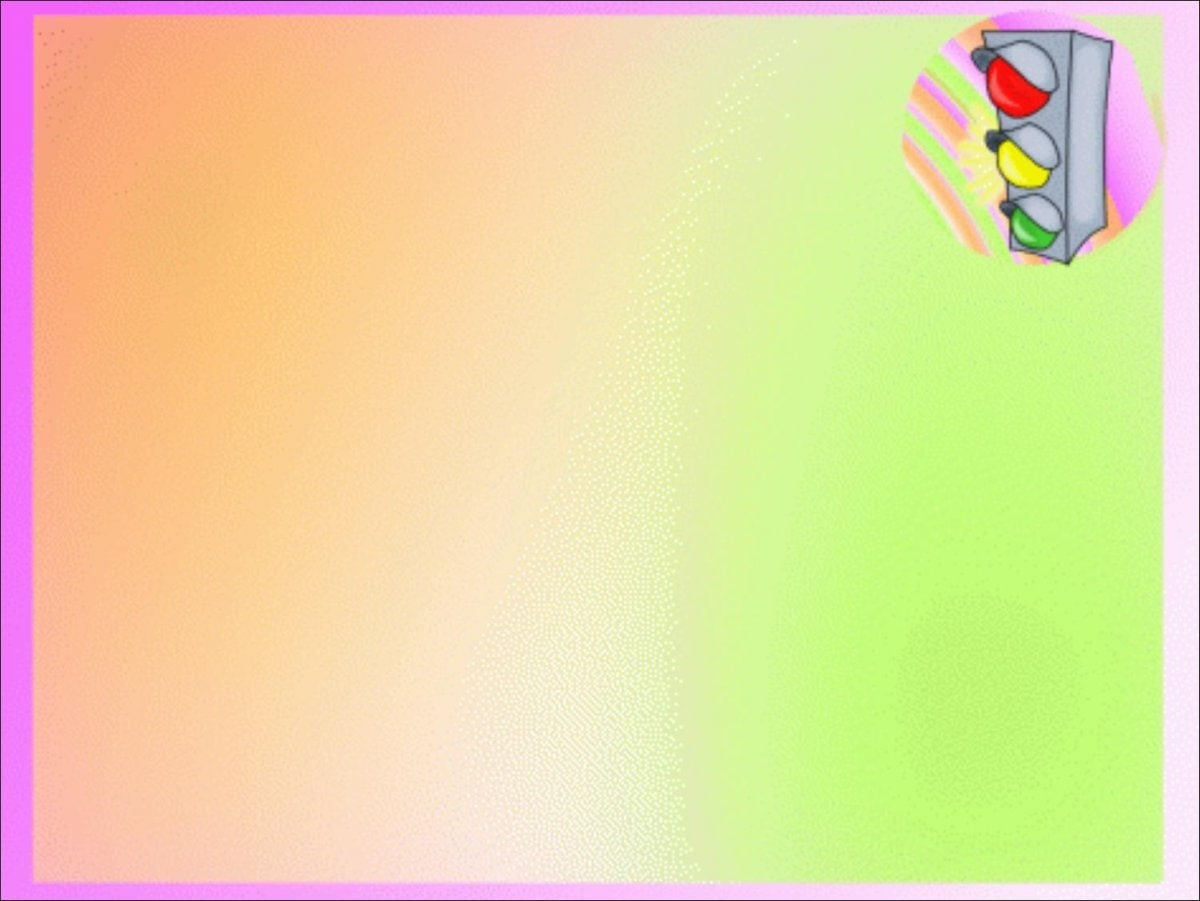 Bolalar qichqirig‘ini eshitgan yo‘l belgisi qo‘rqib ketdi. Nima qilib qo‘yganini bir zum o‘ylab turdi-yu, yuragi qinidan chiqib ketay dedi. U o‘z joyiga halloslagancha yugurib keldi. Bolalarning sog‘-salomat ekanini ko‘rib ko‘ngli joyiga tushdi. 
	– Bo‘ldi, endi hech qachon o‘rnimni tashlab ketmayman. Doim haydovchilarga bu joydan bolalar kesib o‘tishi haqida bildirib turaman, – dedi.
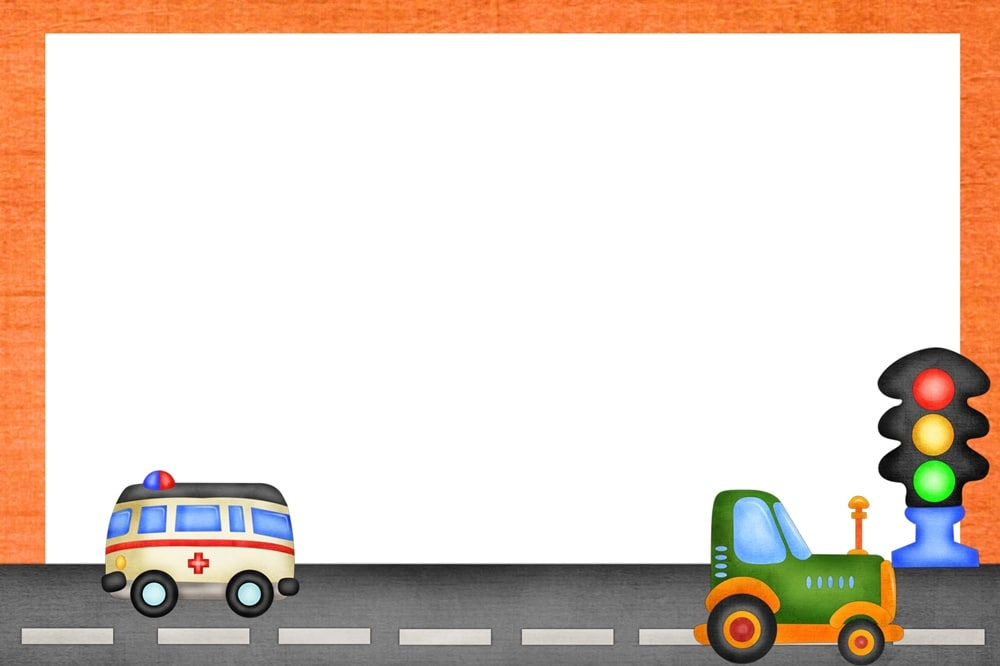 Lug‘at ishi
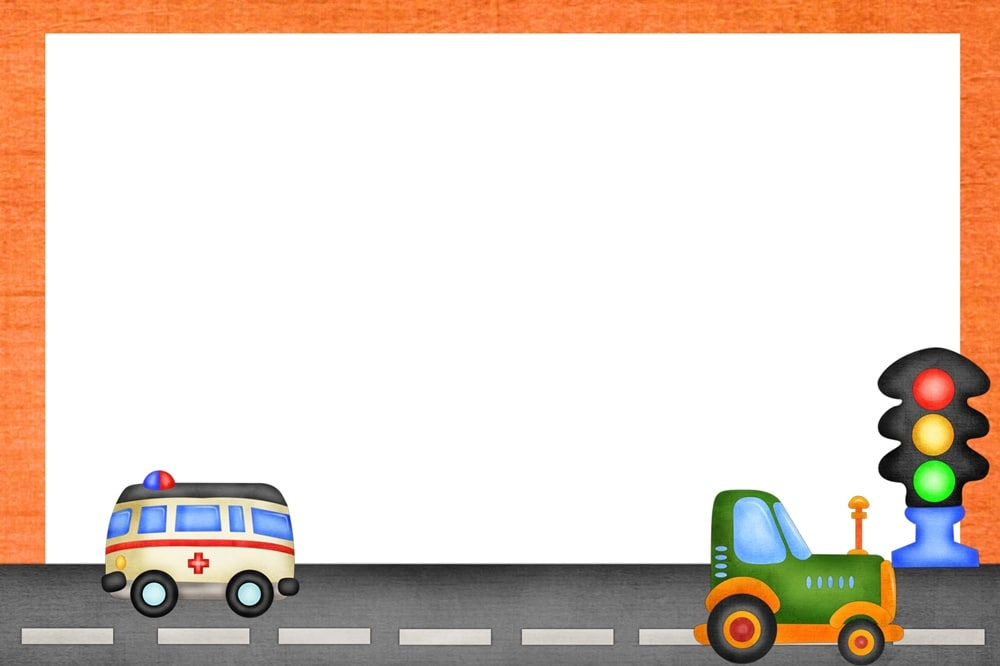 yalpayib yotmoq
gavjum
yo‘l yoqalab
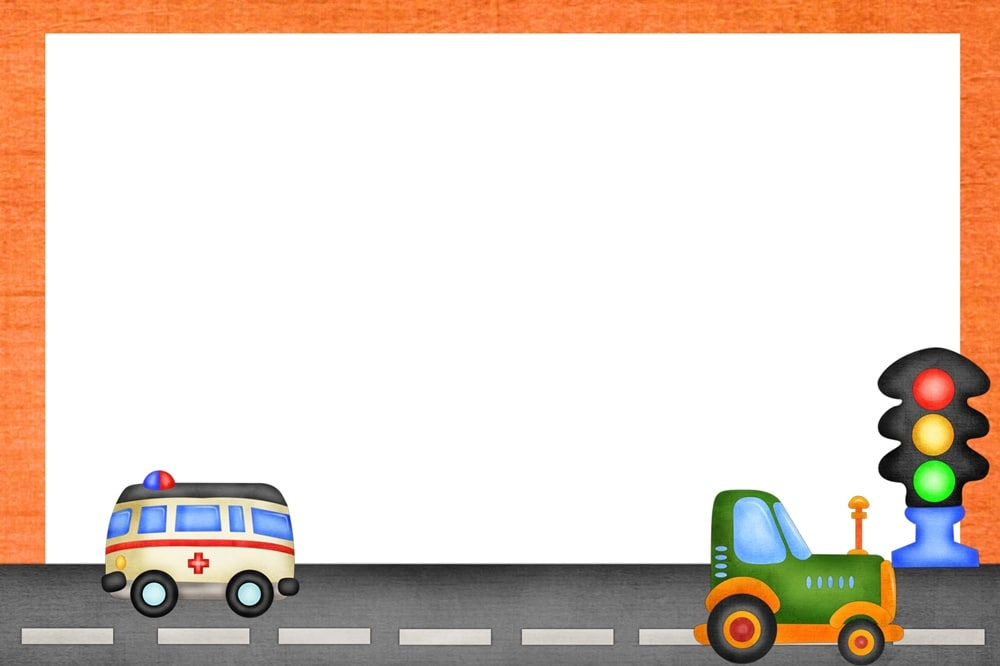 zo‘rg‘a
ko‘zi tushmoq
bir zum
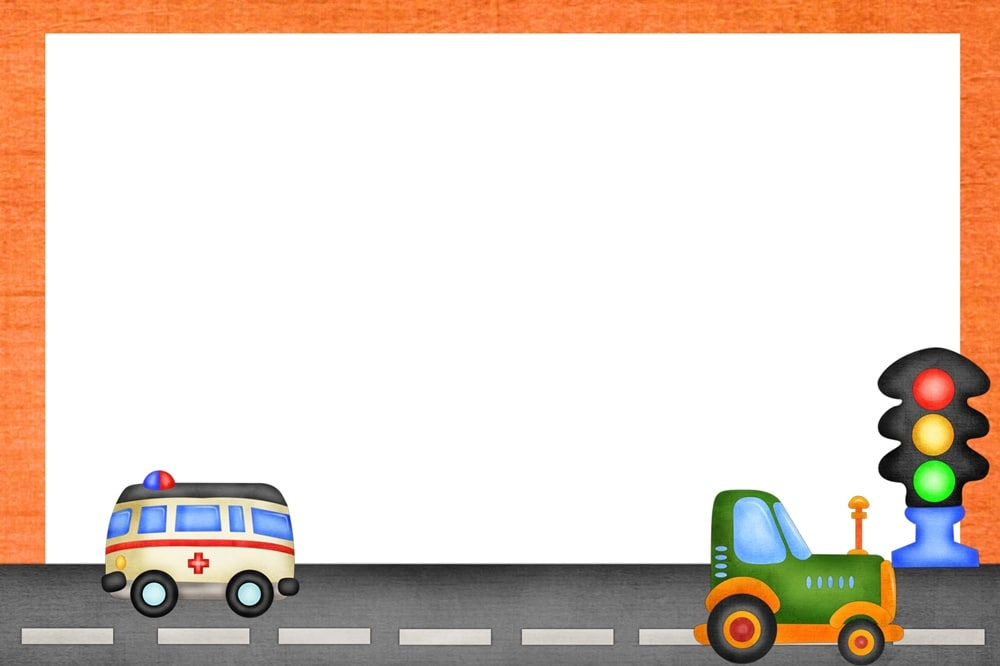 halloslash
yuragi qinidan chiqish
Ko`ngli joyiga tushdi
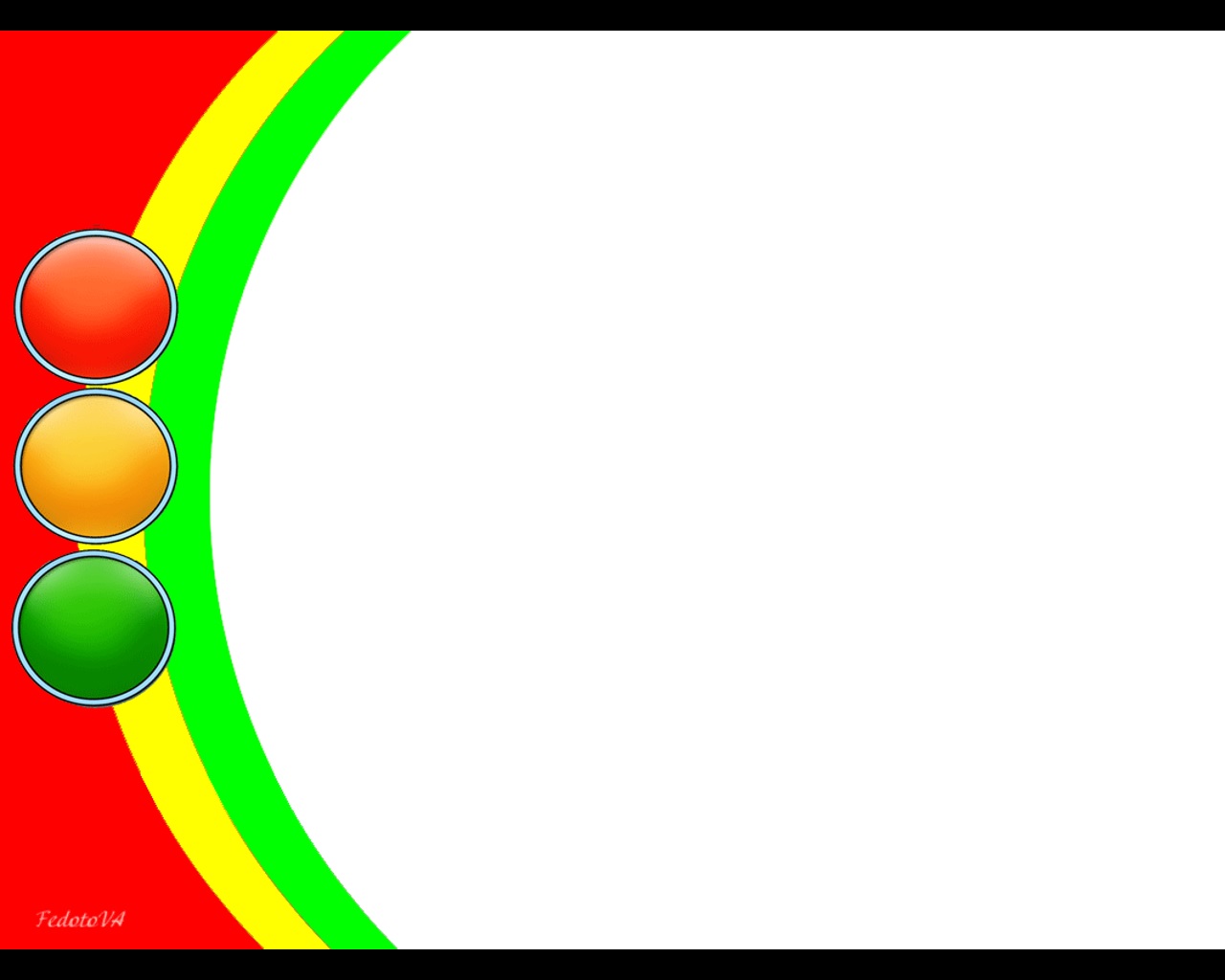 YOLG‘IZ QOLGAN YO‘L BELGISI
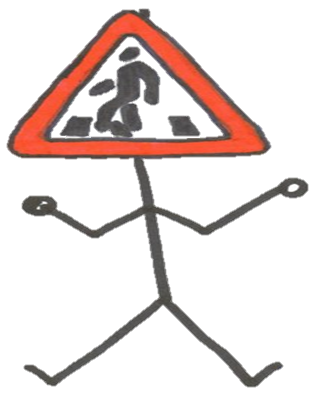 Ko‘cha chetida yo‘l belgisi bo‘lardi. Uning odamlarga foydasi ko‘p edi. Biroq kunlar o‘tib belgi zerika boshladi:
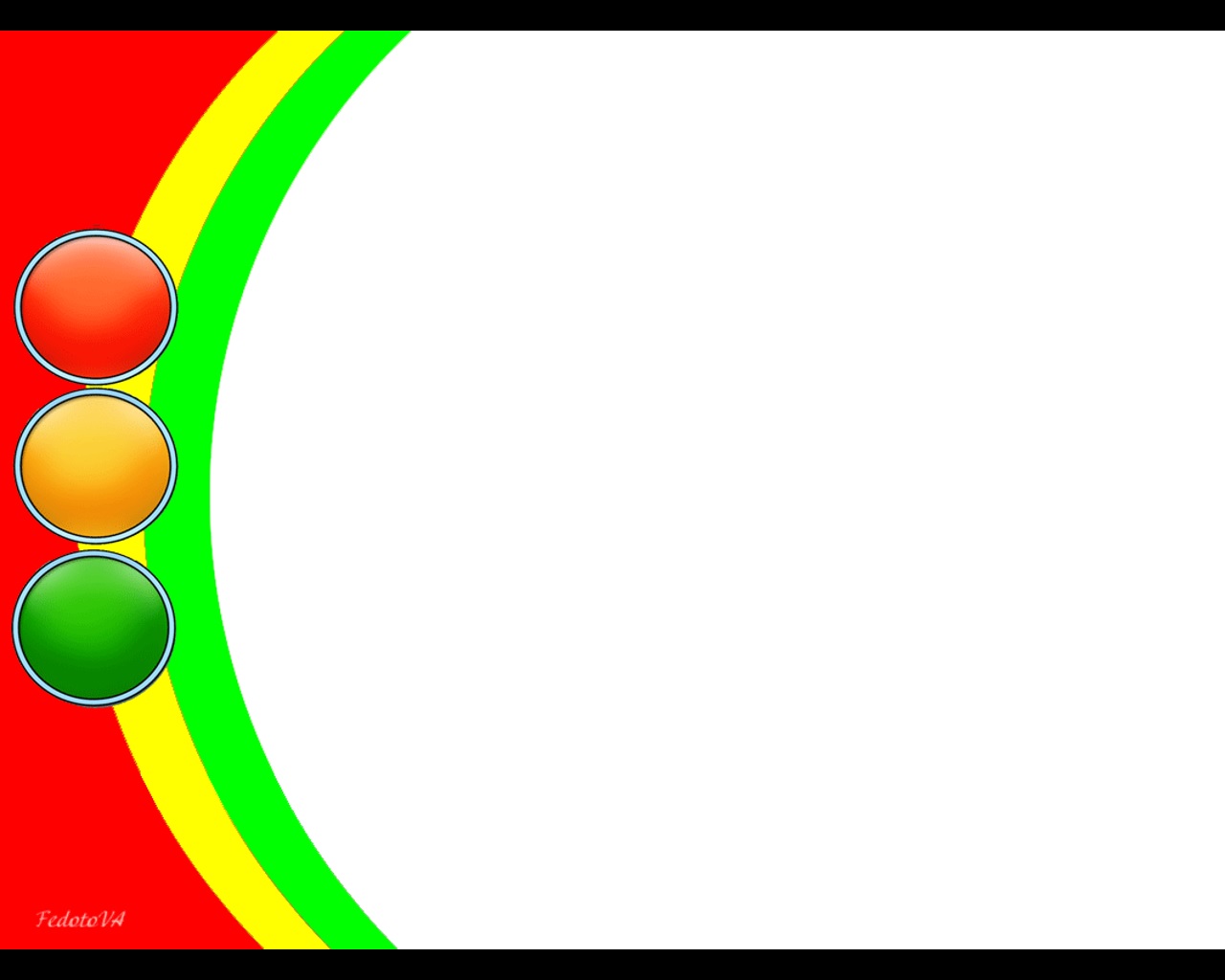 YOLG‘IZ QOLGAN YO‘L BELGISI
– Eh, buncha zerikarli bo‘lmasa? Yo‘lda yalpayib yotadigan chiziqlar ham ketib qolganiga bir hafta bo‘ldi. O‘shandan beri yolg‘izman. Odamlar va mashinalar ham kam o‘tadigan bo‘lib qoldi. Yetar, odamlar gavjum joyga ketaman.
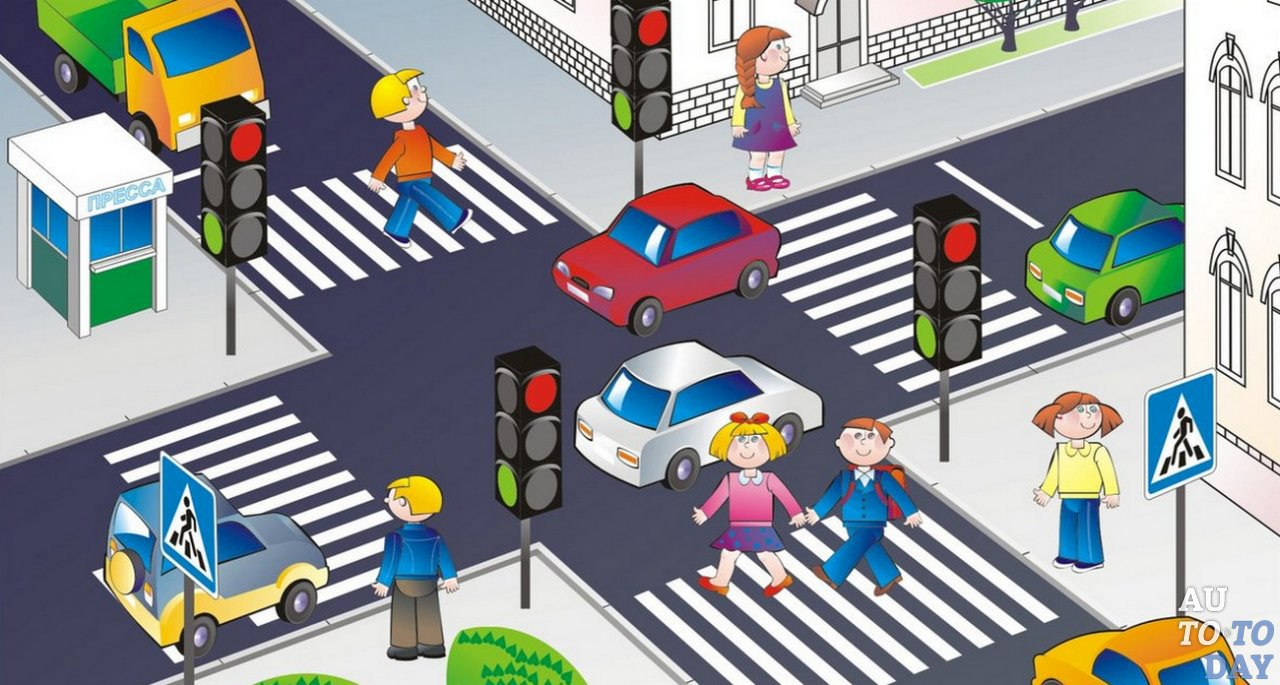 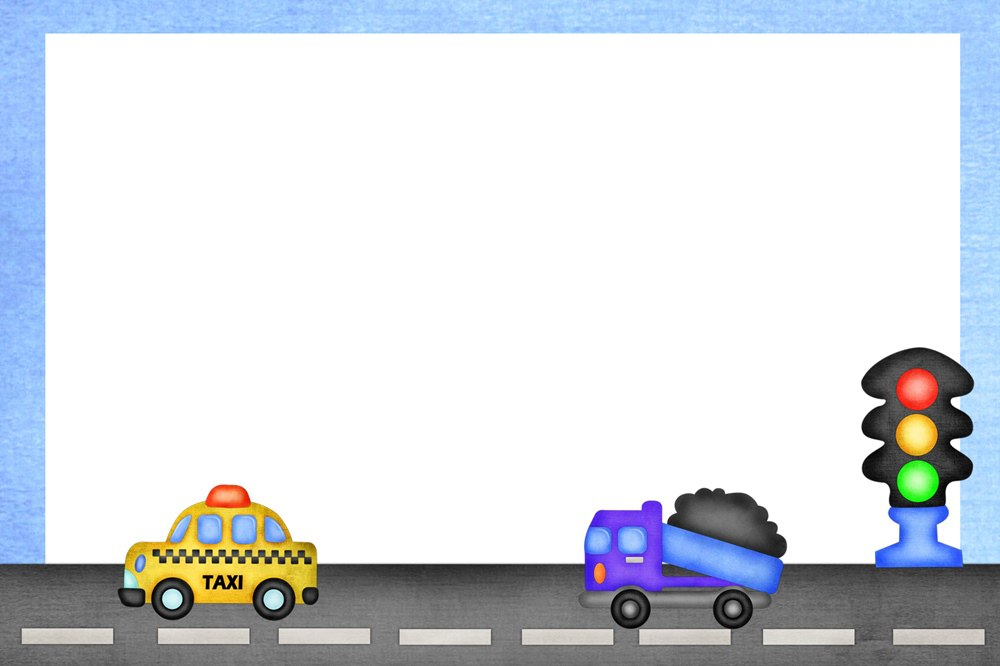 Shunday deb belgi yo‘l yoqalab yura boshladi. U   qushlar sayrashini, yo‘l chetidagi ariqning quvnoq shildirashini tingladi. Tabiatga mahliyo bo‘lgancha o‘z o‘rnidan ancha uzoqlashib ketdi.
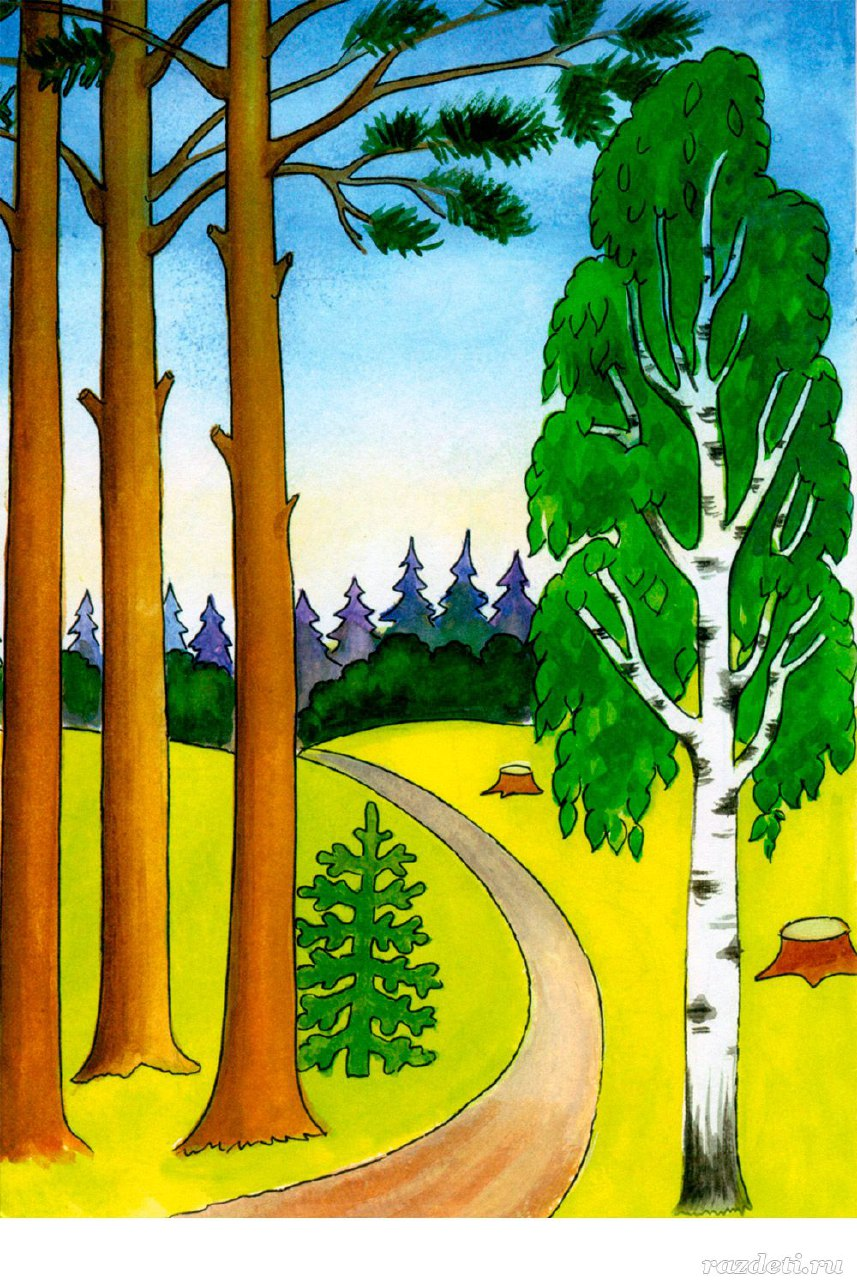 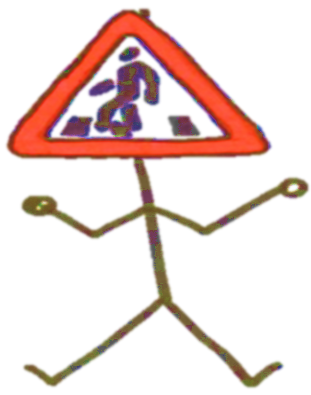 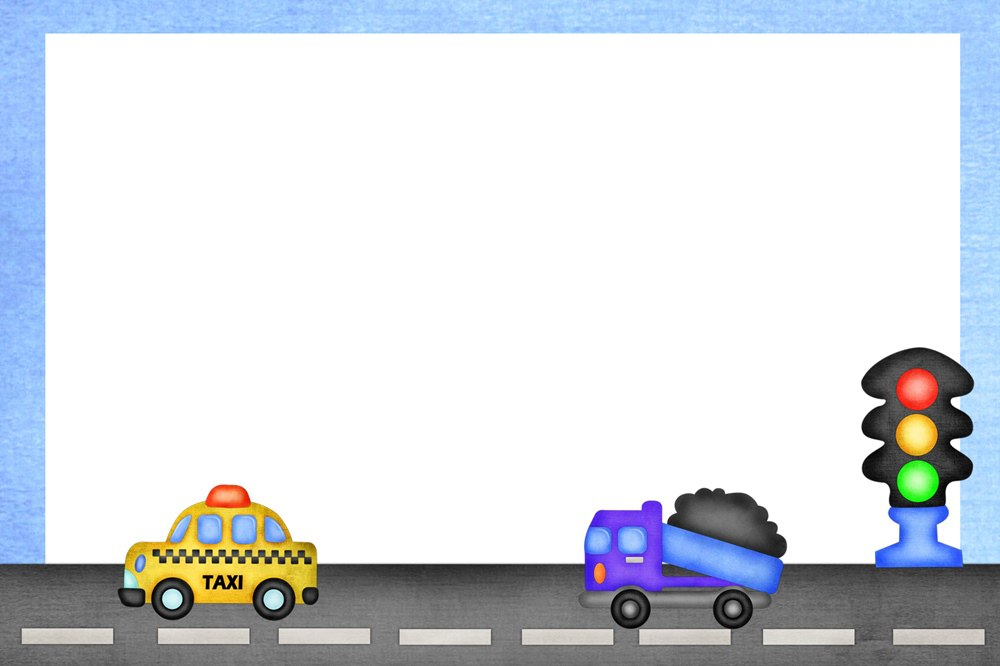 Bu orada maktabda darslar tugadi. Bolalar hardoimgidek ilgari belgi turgan joydan yo‘lni kesib o‘tishardi. Chunki ular belgining ketib qolganini bilishmasdi-da.
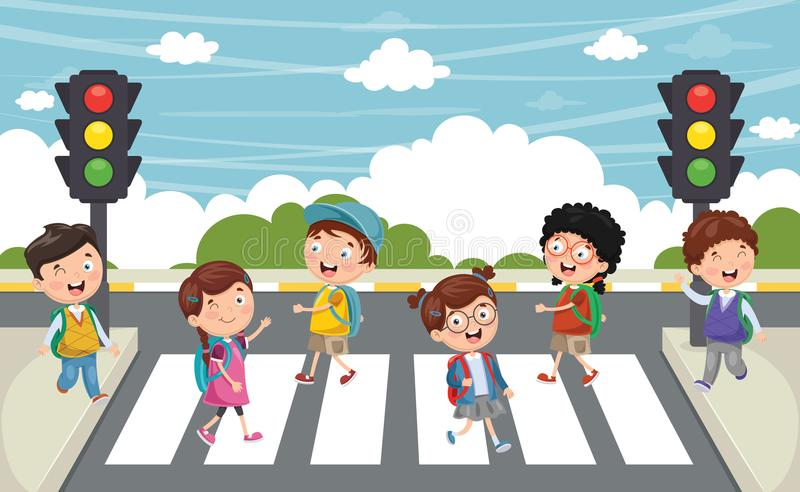 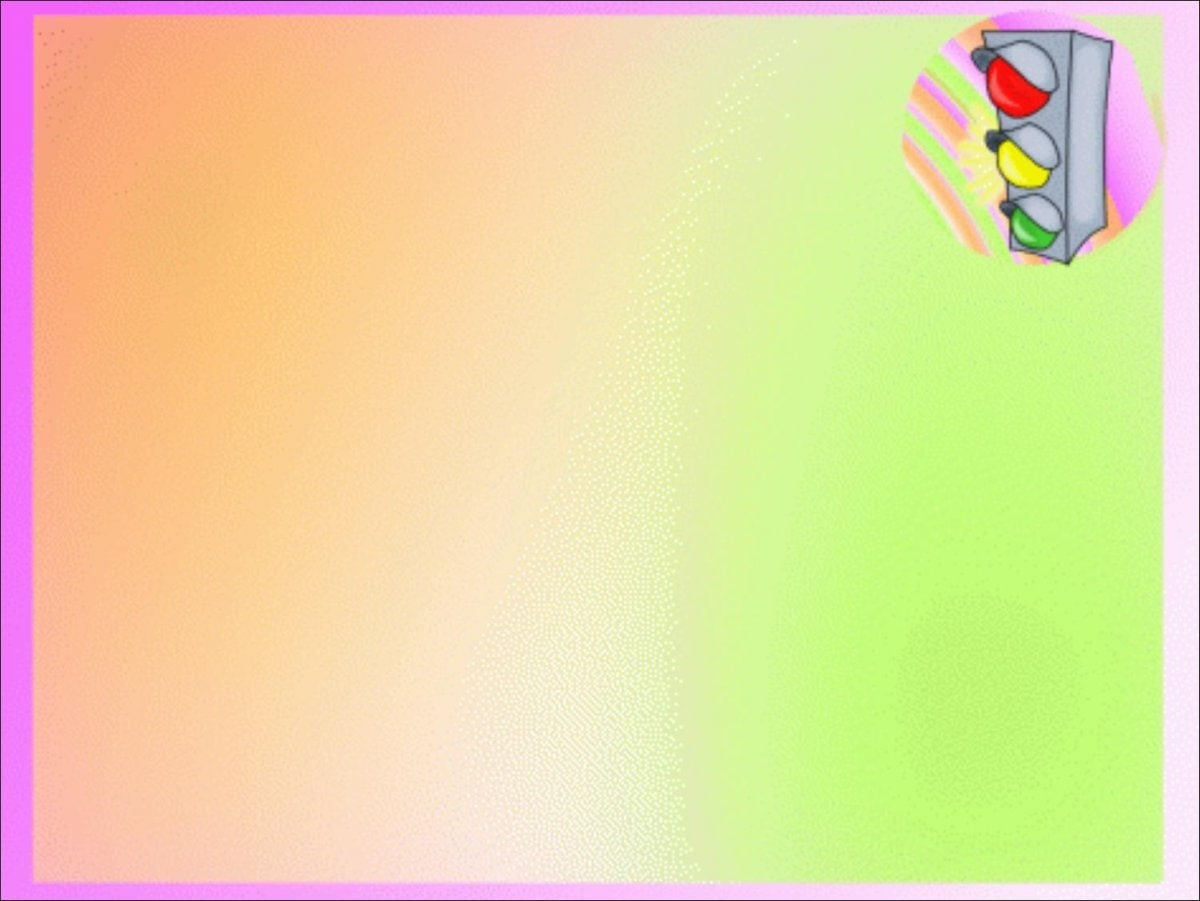 Boshqa tomondan “Kamaz” ham yo‘lda belgi yo‘q ekan deb shoshib kelardi. “Kamaz” yo‘ldan o‘tayotgan bolalarga ko‘zi tushdi-yu, g‘ildiraklari chiyillab zo‘rg‘a to‘xtadi.
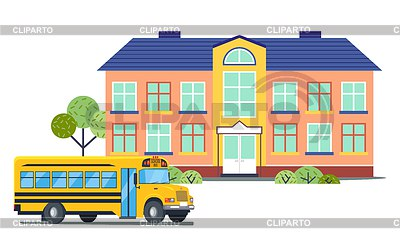 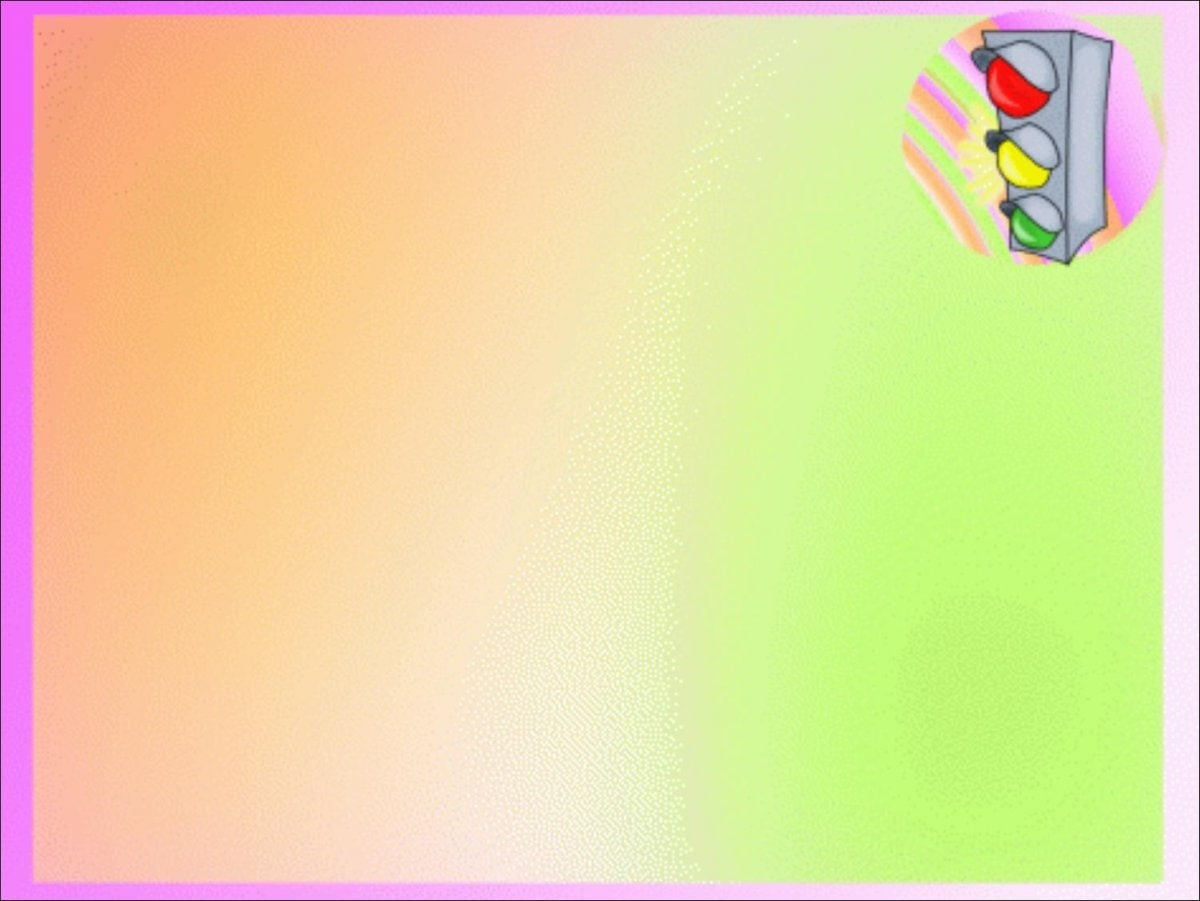 Bolalar qichqirig‘ini eshitgan yo‘l belgisi qo‘rqib ketdi. Nima qilib qo‘yganini bir zum o‘ylab turdi-yu, yuragi qinidan chiqib ketay dedi. U o‘z joyiga halloslagancha yugurib keldi. Bolalarning sog‘-salomat ekanini ko‘rib ko‘ngli joyiga tushdi.
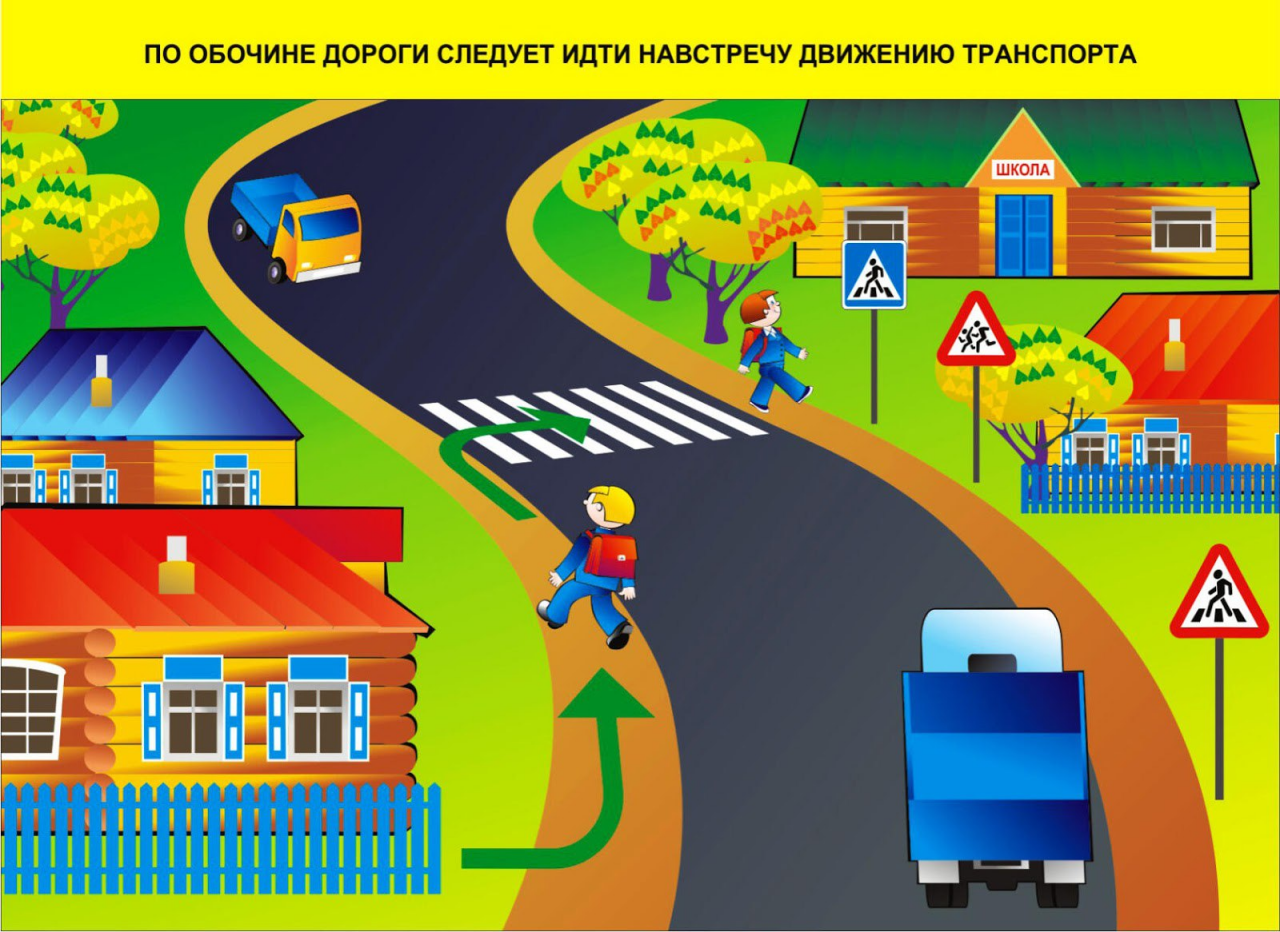 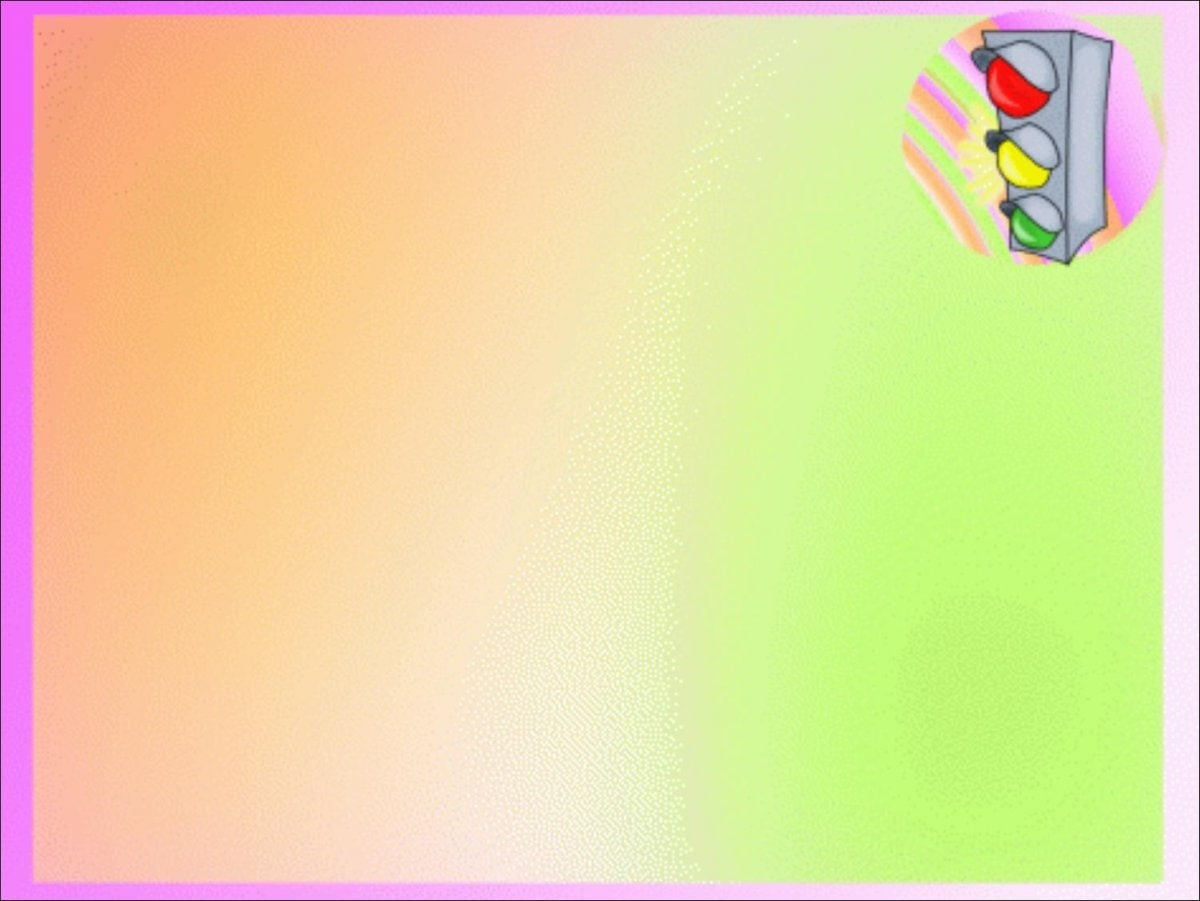 – Bo‘ldi, endi hech qachon o‘rnimni tashlab ketmayman. Doim haydovchilarga bu joydan bolalar kesib o‘tishi haqida bildirib turaman, – dedi.                  “Yo‘l qoidalari haqida ertaklar” to‘plamidan
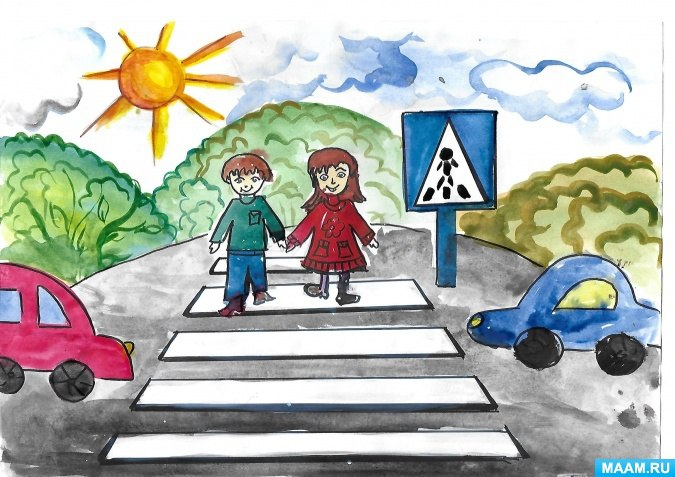 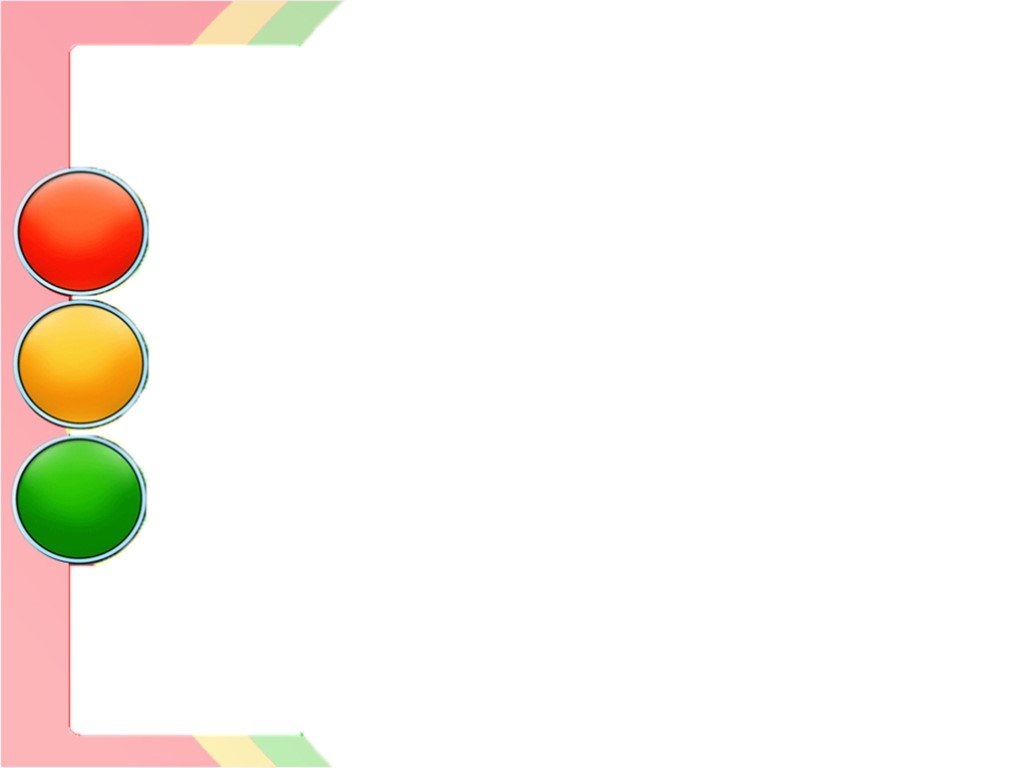 Mustaqil topshiriq:
Matnni o‘qing va savollarga javob toping.
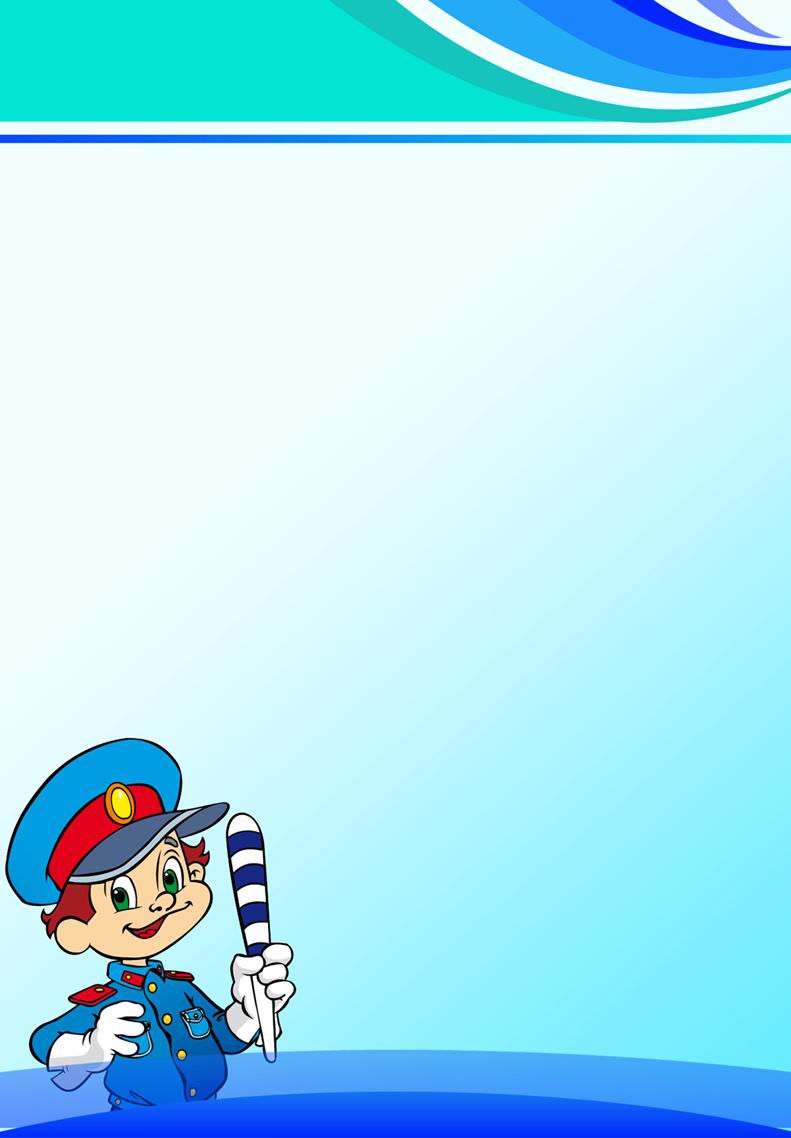 E’TIBORINGIZ UCHUN RAHMAT!